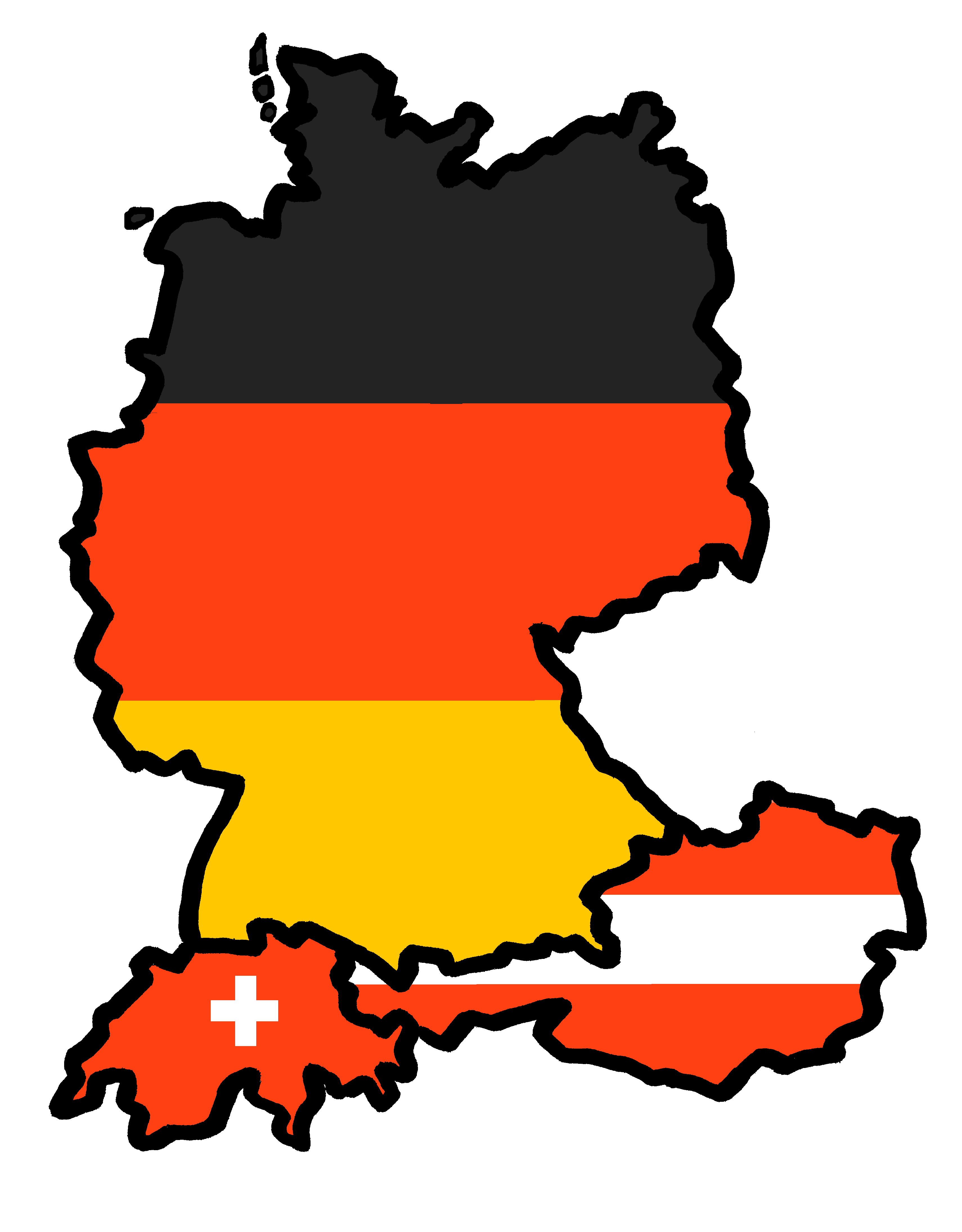 Talking about activities and events
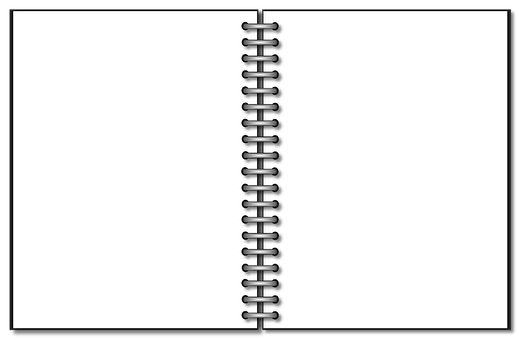 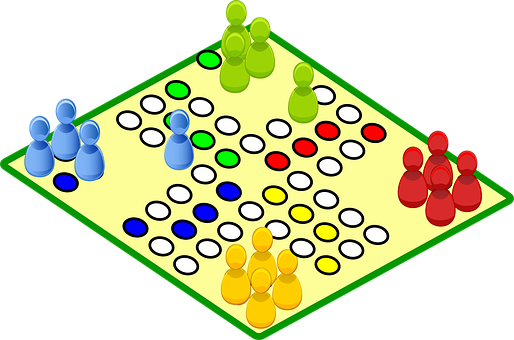 Montag
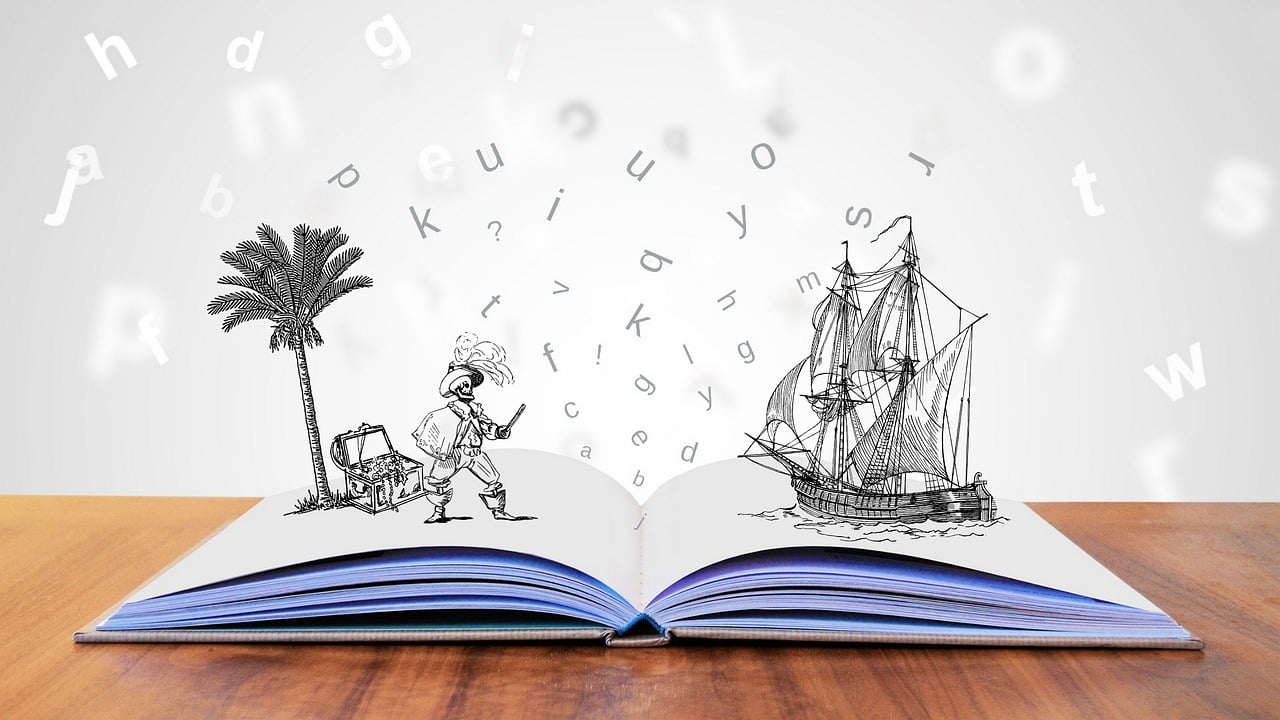 Freitag
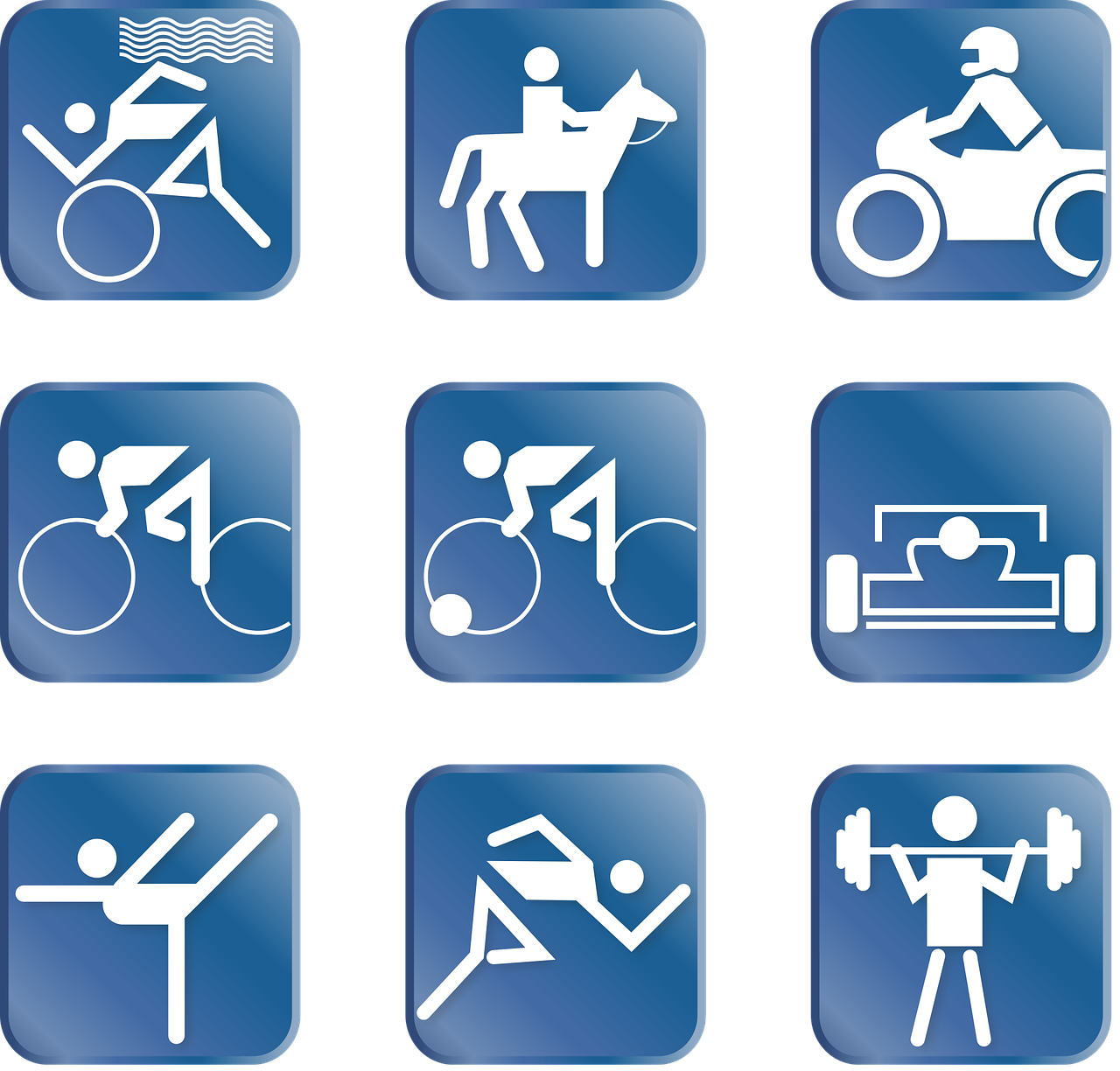 Samstag
Dienstag
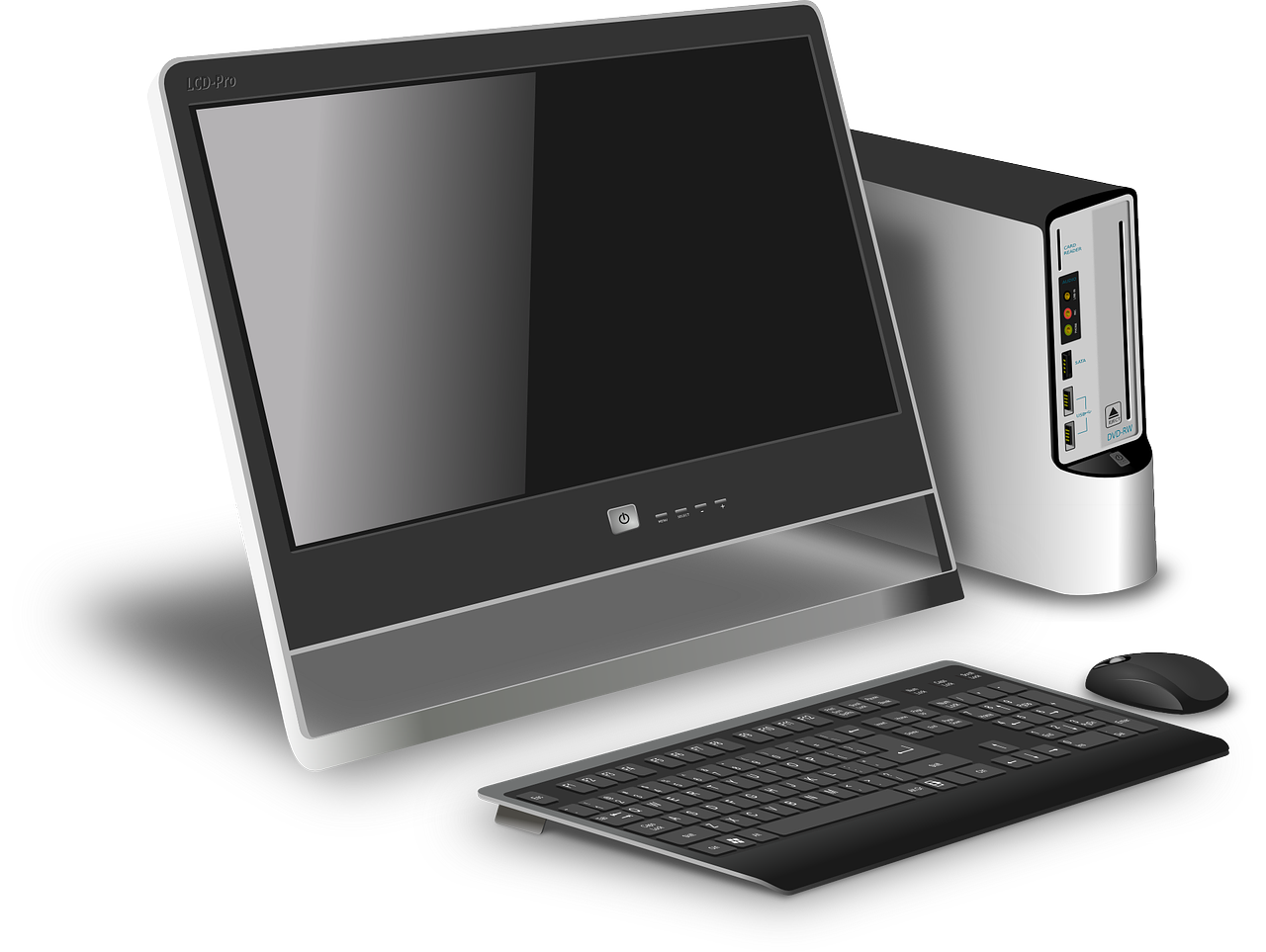 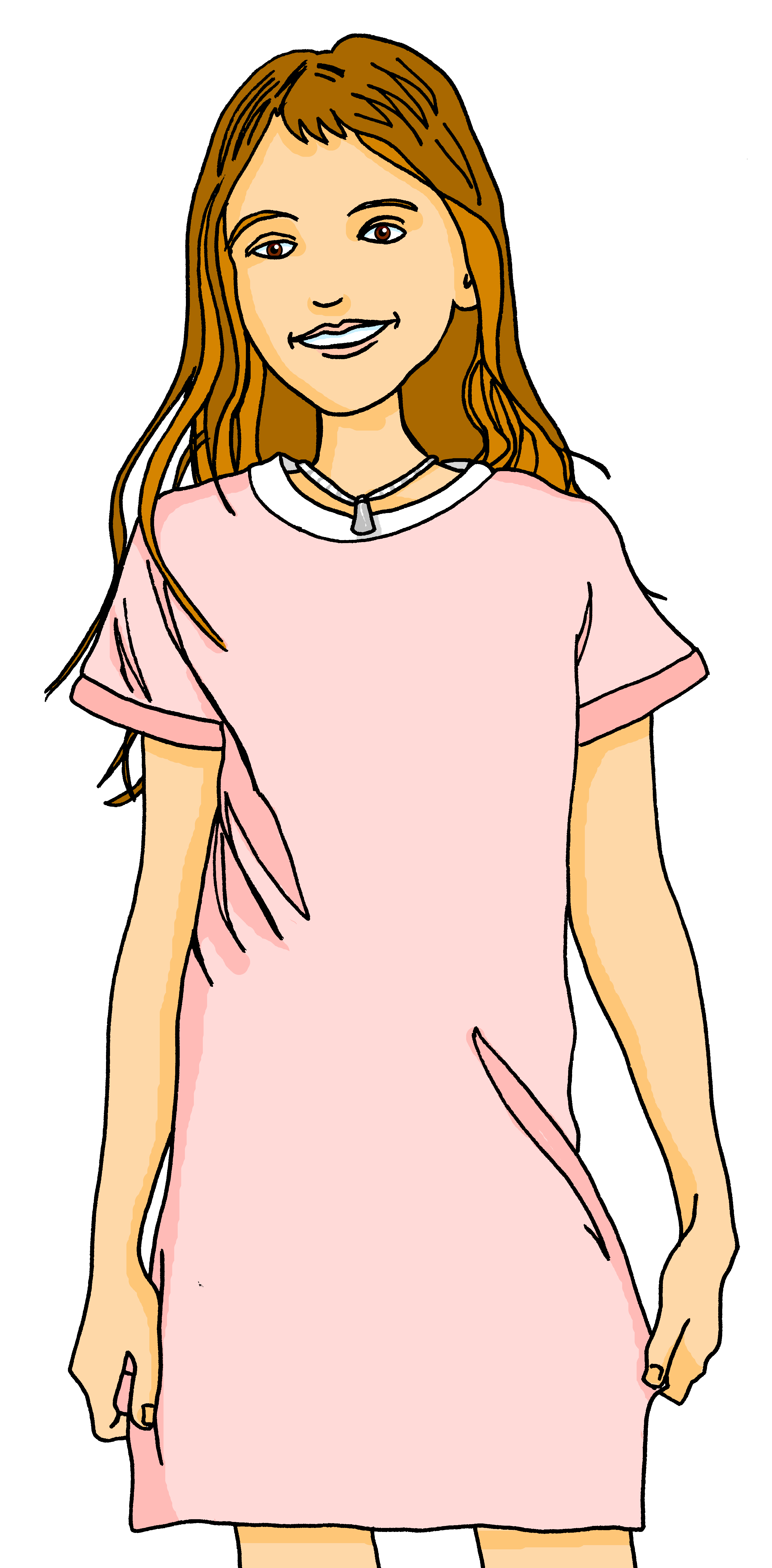 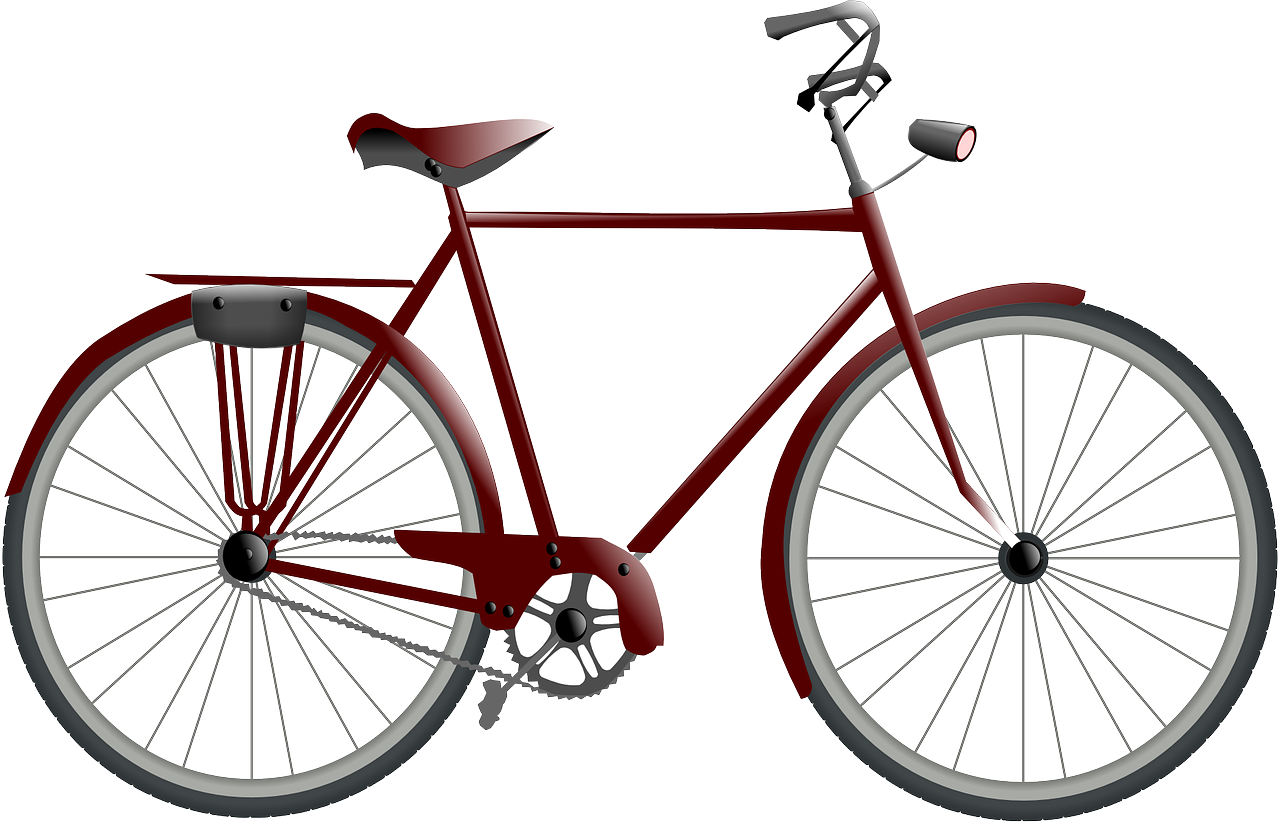 Sonntag
Mittwoch
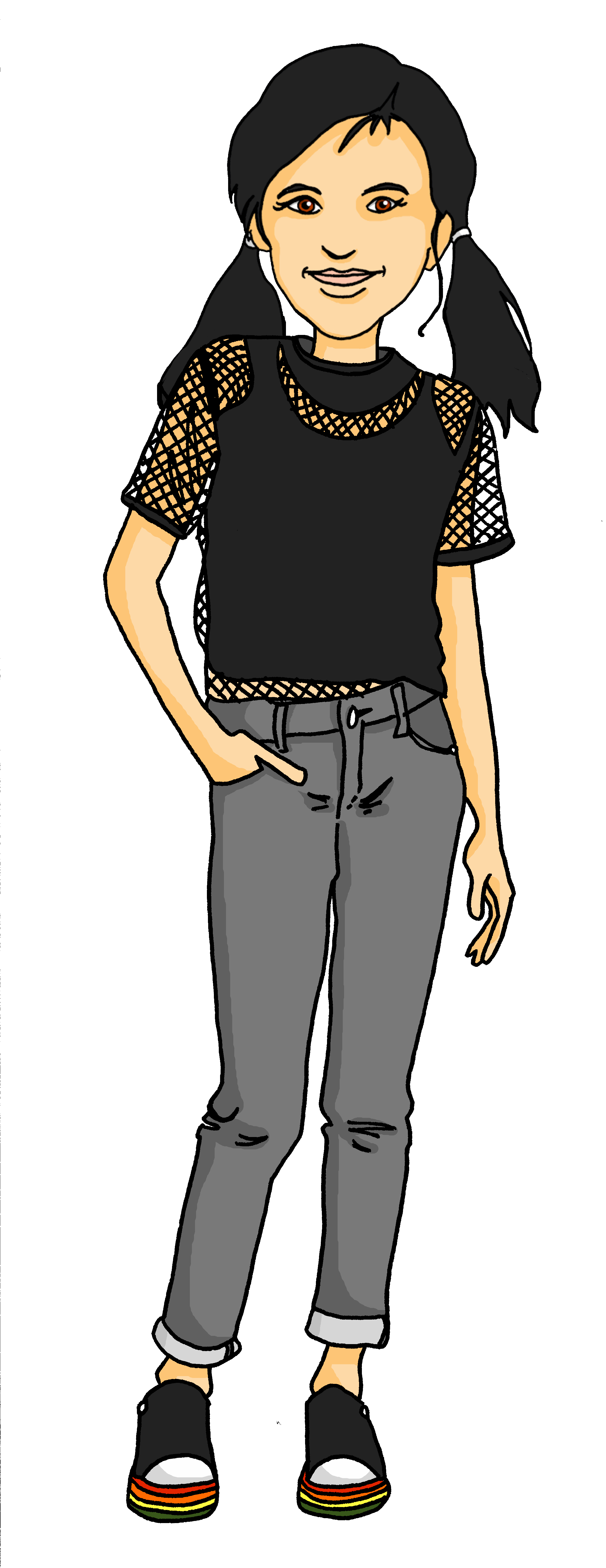 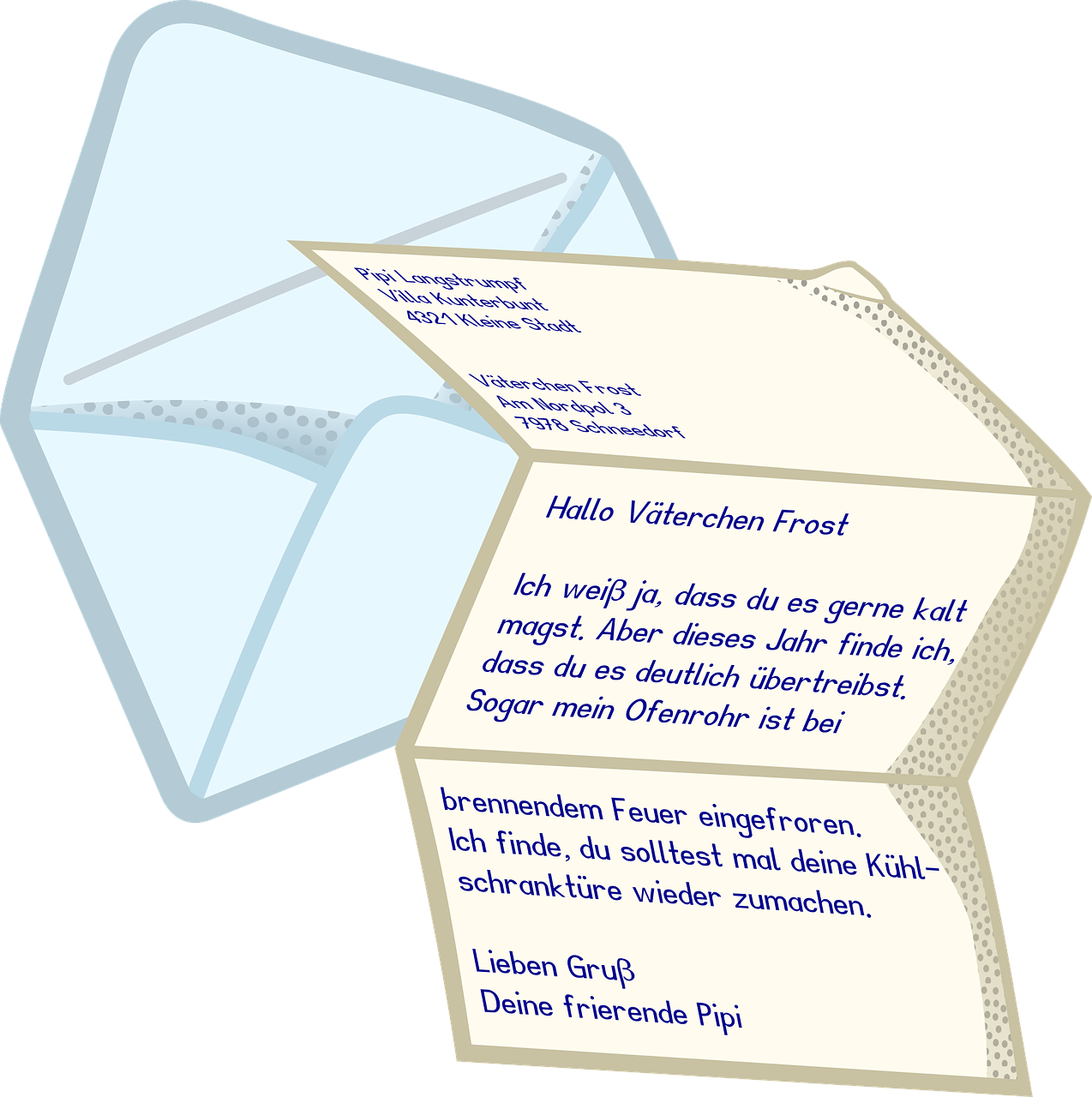 Donnerstag
gelb
Present tense – I do and I am doing
SSC [r]
Term 3 Week 2
[Speaker Notes: Artwork by Steve Clarke. Pronoun pictures from NCELP (www.ncelp.org). All additional pictures selected from Pixabay and are available under a Creative Commons license, no attribution required.

Phonics:  
consonantal [r] rot [477] drei [106] rechts [829]  Frage [157] warum? [192]
vocalic [r] Ort [341] Uhr [348] Tier [614] lernen [288] Farbe [1079]

Vocabulary: arbeiten [234] Grund [249] mit [13] 
Revisit 1: Nummer [806] null [1680] eins [774] zwei [70] drei [106] vier [200] fünf [274] sechs [428] sieben [611] acht [645] neun [1053] zehn [333] elf [1507] zwölf [1080] es gibt [n/a]
Revisit 2: Wer? [149]  haben, ich habe, er, sie, es hat [6] Baum [1013] Computer [1252]  Fahrrad [2138]  Papier [1163] Spiel [328] 
Jones, R.L & Tschirner, E. (2019). A frequency dictionary of German: Core vocabulary for learners. London: Routledge.

The frequency rankings for words that occur in this PowerPoint which have been previously introduced in these resources are given in the SOW and in the resources that first
introduced and formally re-visited those words. 
For any other words that occur incidentally in this PowerPoint, frequency rankings will be provided in the notes field wherever possible.

Note that the first three lessons of the year teach language that can be continuously recycled as lesson routine every lesson in Y3/4.
The idea would be that the class teacher (whether or not s/he teaches the class German can re-use the language as part of the daily routine with the class.]
[r]
…
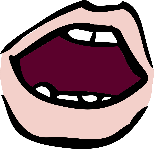 aussprechen
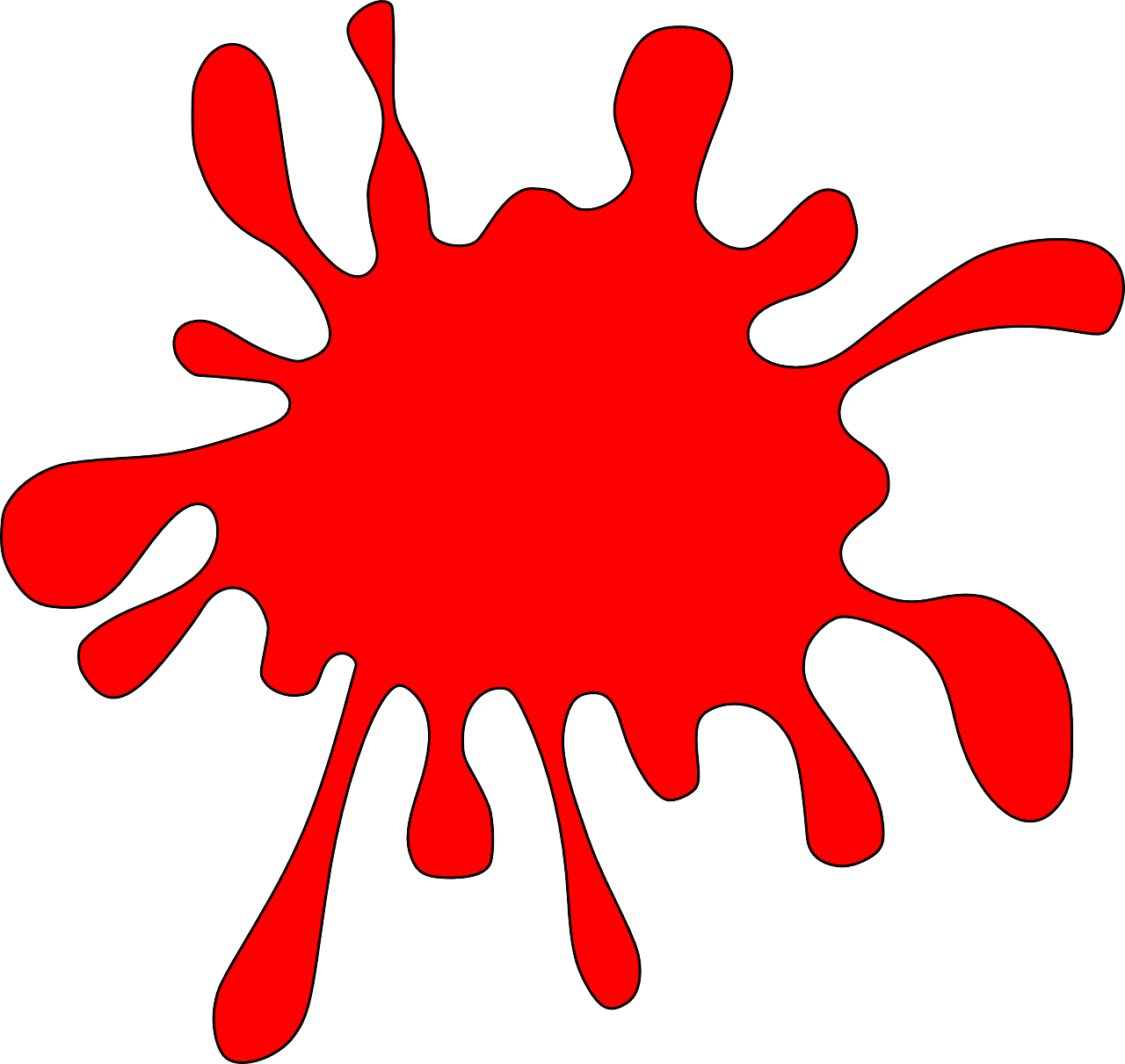 [r] before a vowel is a roll from the back of your throat. Open your mouth, tongue flat, lips still and growl ‘rrrr’. 
Touch your throat and feel the vibration!
rot
[Speaker Notes: Timing: 1 minute

Aim: to introduce the SSC [r] before a vowel.

Procedure:
Introduce the SSC and present the source word ‘rot’ (with gesture, if using).
Click to bring on the picture and get pupils to repeat the word ‘rot’ (with gesture, if using).

Note: 
a gesture for ‘rot’ might be to hold up some red classroom items e.g. a pen/book/flag/clothing.]
[r]
…
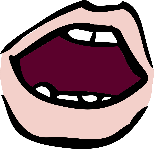 3
aussprechen
Why?
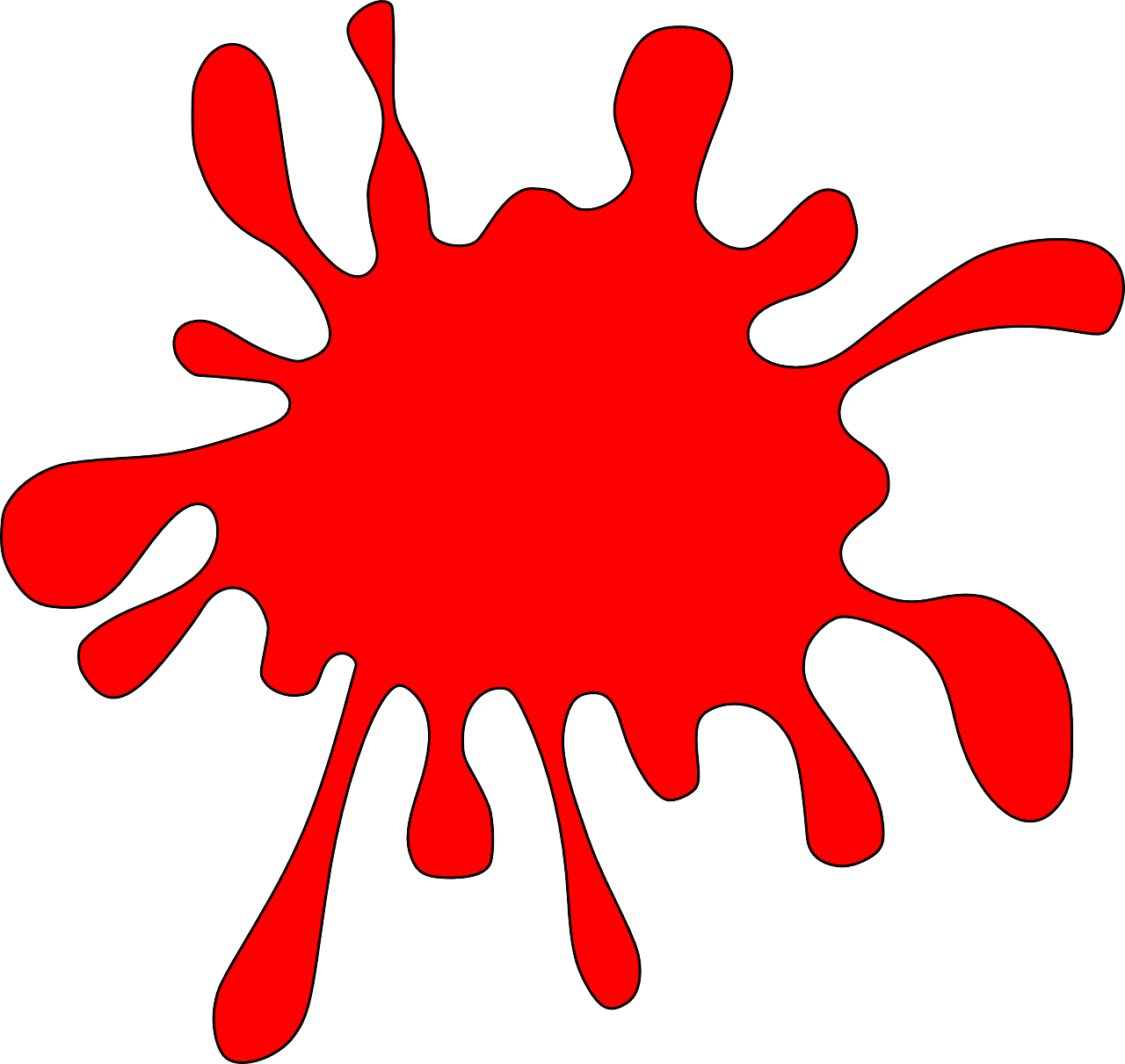 warum?
drei
rot
?
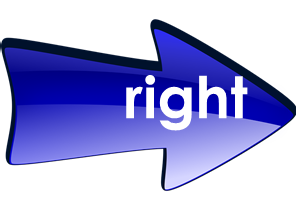 rechts
Frage
[question]
[Speaker Notes: Timing: 1 minute

Aim: to consolidate the SSC [r] before a vowel.

Procedure:
Re-present the SSC and the source word ‘rot’ (with gesture, if using).
Click to bring on the picture and get pupils to repeat the word ‘rot’ (with gesture, if using).
Present the cluster words in the same way, bringing on the picture and getting pupils to pronounce the words.

Word frequency: rot [477] drei [106] rechts [829]  Frage [157] warum? [192]
Jones, R.L & Tschirner, E. (2019). A frequency dictionary of German: Core vocabulary for learners. London: Routledge.]
[r]
…
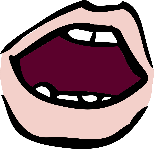 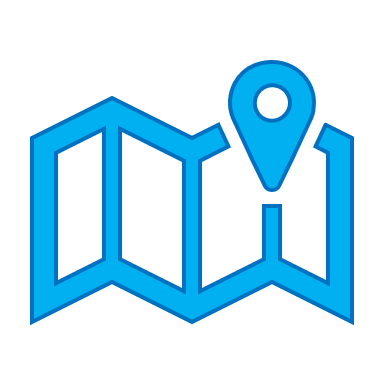 aussprechen
[r] after a vowel sounds like ‘uh’!
Ort
[place]
[Speaker Notes: Timing: 1 minute

Aim: to consolidate the SSC [r] after a vowel

Procedure:
Re-present the SSC and the source word ‘Ort’ (with gesture, if using).
Click to bring on the picture and get pupils to repeat the word ‘Ort’ (with gesture, if using).


Note: 
a gesture for ‘Ort’ might be to point to a particular place on a map.]
[r]
…
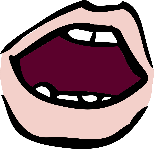 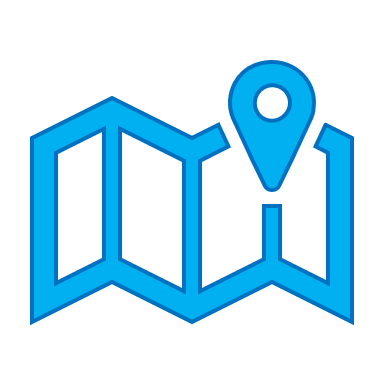 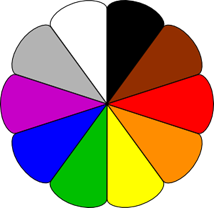 aussprechen
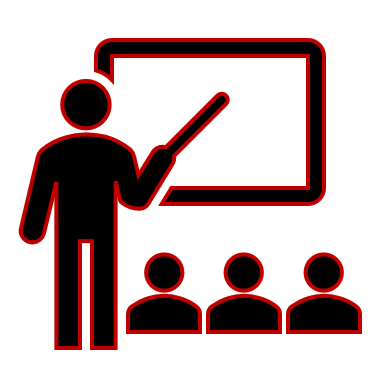 Farbe
lernen
Ort
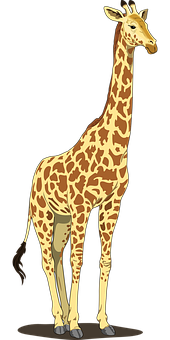 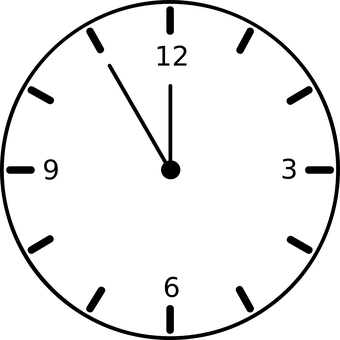 [place]
When ‘h’ follows a vowel, it makes a long vowel sound.
Uhr
Tier
[clock, watch, o’clock]
[Speaker Notes: Timing: 1 minute

Aim: to consolidate the SSC [r] after a vowel

Procedure:
Re-present the SSC and the source word ‘Ort’ (with gesture, if using).
Click to bring on the picture and get pupils to repeat the word ‘Ort’ (with gesture, if using).
Present the cluster words in the same way, bringing on the picture and getting pupils to pronounce the words.

Note: ‘Uhr’ is a slight exception as the ‘r’ does not directly follow the vowel. However, ‘h’ following a vowel makes a long vowel sound, so the ‘r’ sound here is the same as after a vowel. 

Word frequency: Ort [341] Uhr [348] Tier [614] lernen [288] Farbe [1079]
Jones, R.L & Tschirner, E. (2019). A frequency dictionary of German: Core vocabulary for learners. London: Routledge.]
[r]
Listen to the 8 words. Can you hear [r] before a vowel (like ‘rot’) or [r] after a vowel (like ‘Ort’)?
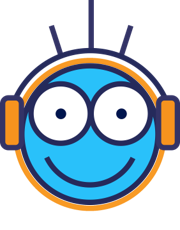 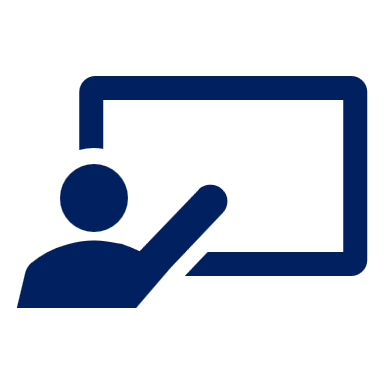 Hör zu. Schreib A oder B.
hören
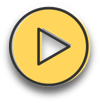 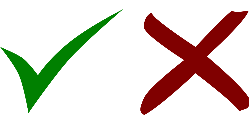 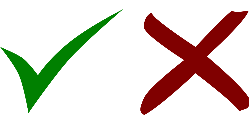 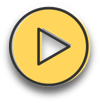 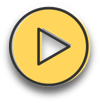 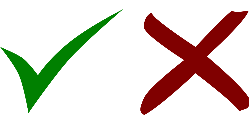 Remember: when ‘h’ follows a vowel, it makes a long vowel sound.
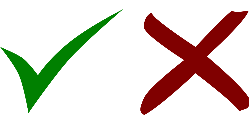 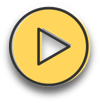 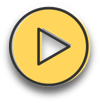 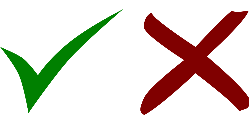 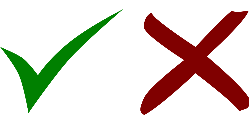 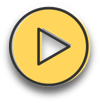 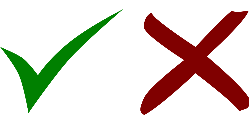 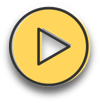 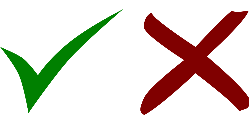 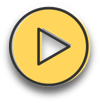 [Speaker Notes: Timing: 5 minutes

Aim: to consolidate the SSC [r] by identifying words with [r] before or after a vowel with previously taught and some unknown words.

Procedure:
1. Pupils write down numbers 1-8. They will write down ‘A’ (r before a vowel) or ‘B’ (r after a vowel) for each answer. As an extra task they could try to transcribe the word they hear. 
2. Click audio button 1 and discuss whether it is like ‘rot’ or like ‘Ort’. Click to reveal answer. Click again to reveal correct spelling of the word. 
3. Repeat for items 2-8. 

Transcript:
drei
dort
Farbe
fragen
brauchen
arbeiten
Uhr
Problem

Word frequency of unknown words:
dort [139] fragen [153]
Jones, R.L & Tschirner, E. (2019). A frequency dictionary of German: Core vocabulary for learners. London: Routledge.]
Vokabeln lernen
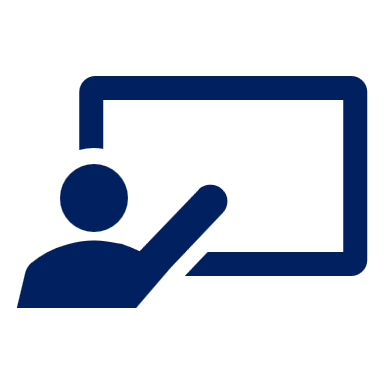 Sag die Wörter.
Vokabeln
arbeiten
Wörter
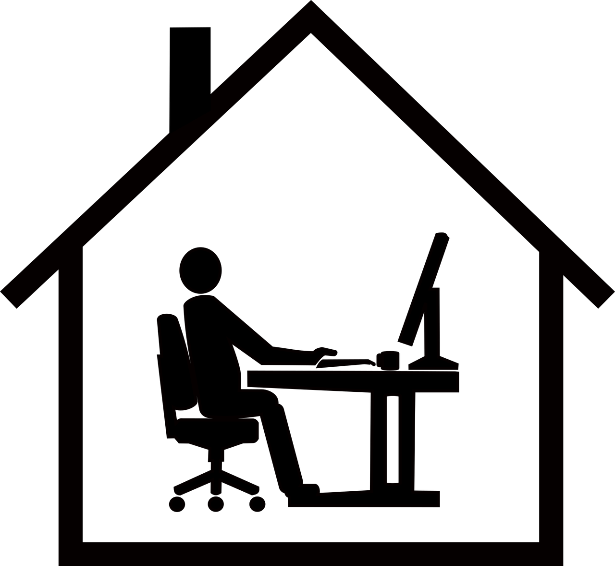 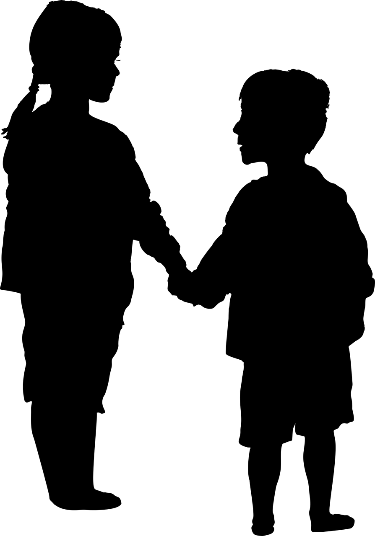 [to work, working]
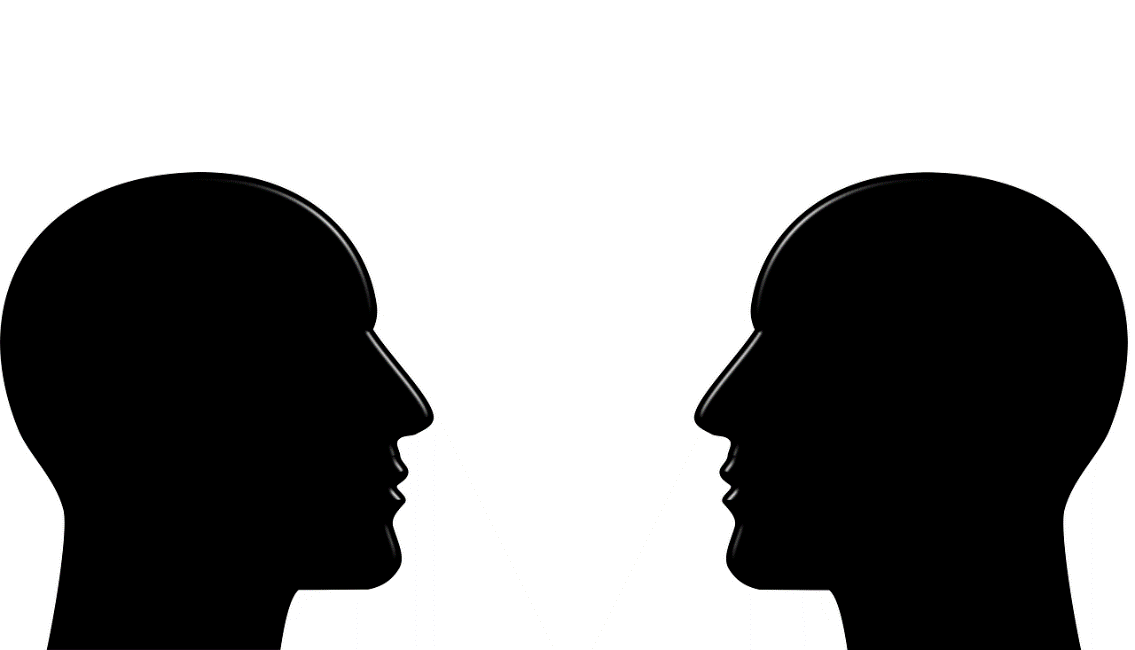 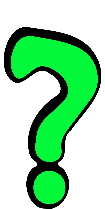 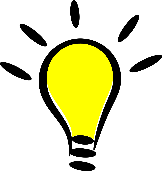 mit
[with]
[reason]
der Grund
[Speaker Notes: Timing: 5 minutes [1/2]

Aim: to present and practise new vocabulary for this week.

Procedure:
Click for each word to appear, and click again for picture/English to appear. 
Practise pronunciation of each word as it appears.
Once all 3 pieces of vocabulary are on the board practise repeating again, varying volume and voice.]
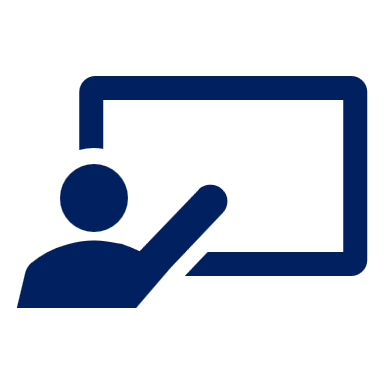 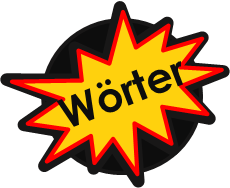 Vokabeln lernen
arbeiten
mit
der Grund
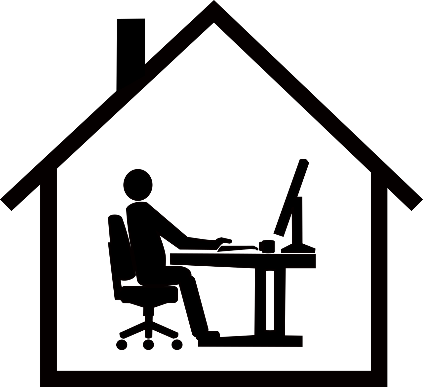 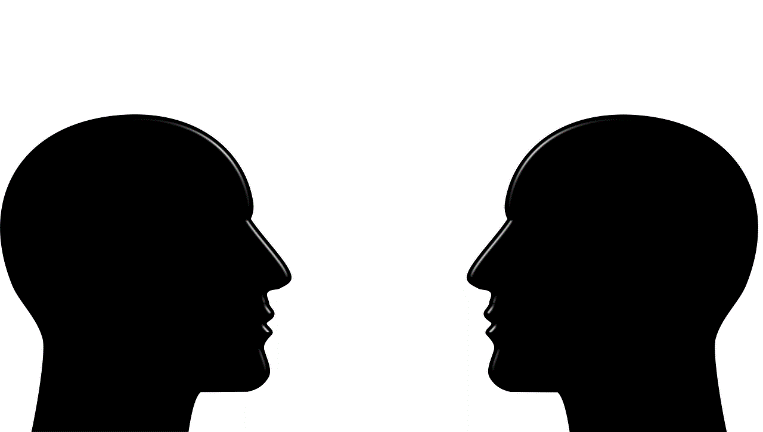 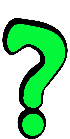 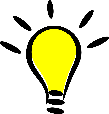 3
1
2
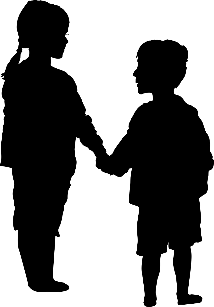 [reason]
[with]
[to work, working]
[Speaker Notes: [2/2]
Timing: 5 minutes (including previous slide) Aim: to provide production (speaking) practice with the new vocabulary.
Procedure:1. Pupils match the German words to the pictures in their heads. 
2. The teacher gives the pupils a number and the pupils must say the correct word in German. The number prompts are the trigger (i.e. wait for the hand and then click on the number) for the lines to connect the correct word to the picture.
3. Click to make each German word disappear in turn. Pupils recall the German word.]
Present tense
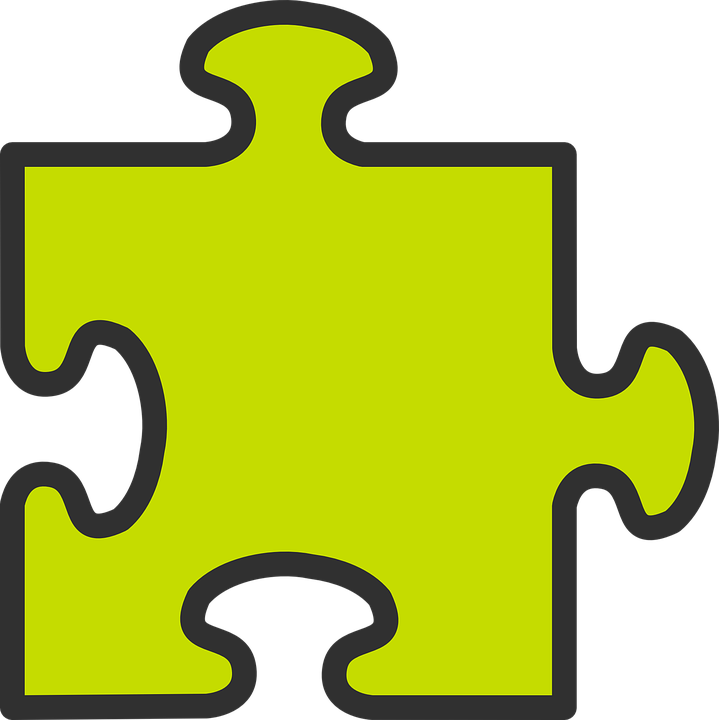 Remember! German has one present tense, but English has two:
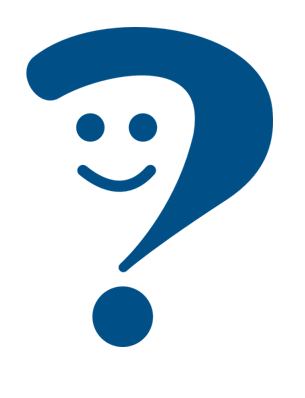 Ich schreibe einen Grund.
I write a reason.
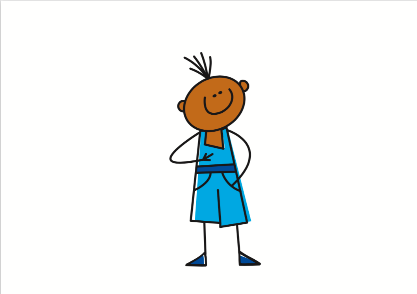 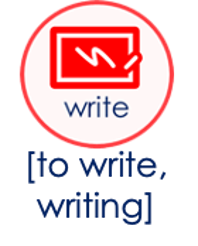 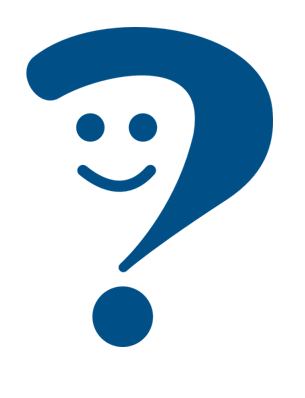 I am writing a reason.
The time adverb suggests which English present tense to use:
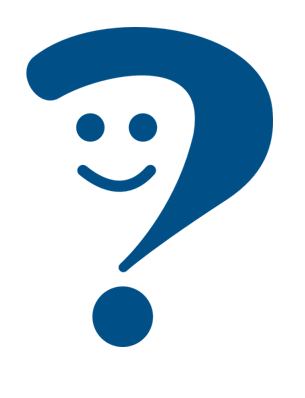 I work with Lias on Mondays.
Ich arbeite montags mit Lias.
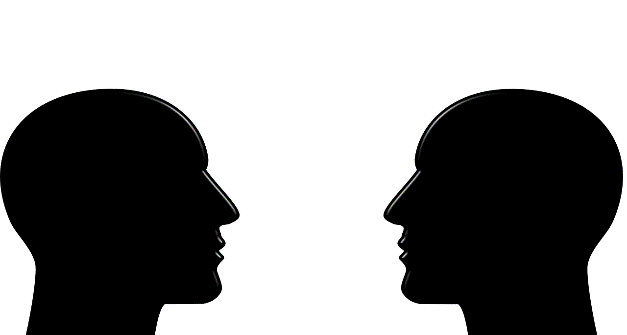 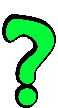 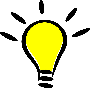 Montag = Mondaymontags = on Mondays
Use simple present for repeated actions.
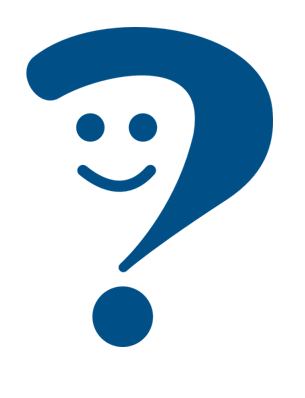 Du arbeitest heute mit Lias.
You are working with Lias today.
Note! There is an extra ‘e’ here because ‘arbeitst’ would be too hard to say!
Use continuous present for ongoing actions happening now.
[Speaker Notes: Timing: 2 minutes 

Aim: to recap the 2 possible English translations of German present tense and to introduce the use of time adverbs to determine these. 

Procedure:
Click through the animations to present the information.
Elicit English translation for the German examples provided.]
Ronja is telling Olivia what she and her friends do at school.
Can you help Olivia to translate the German sentences correctly?
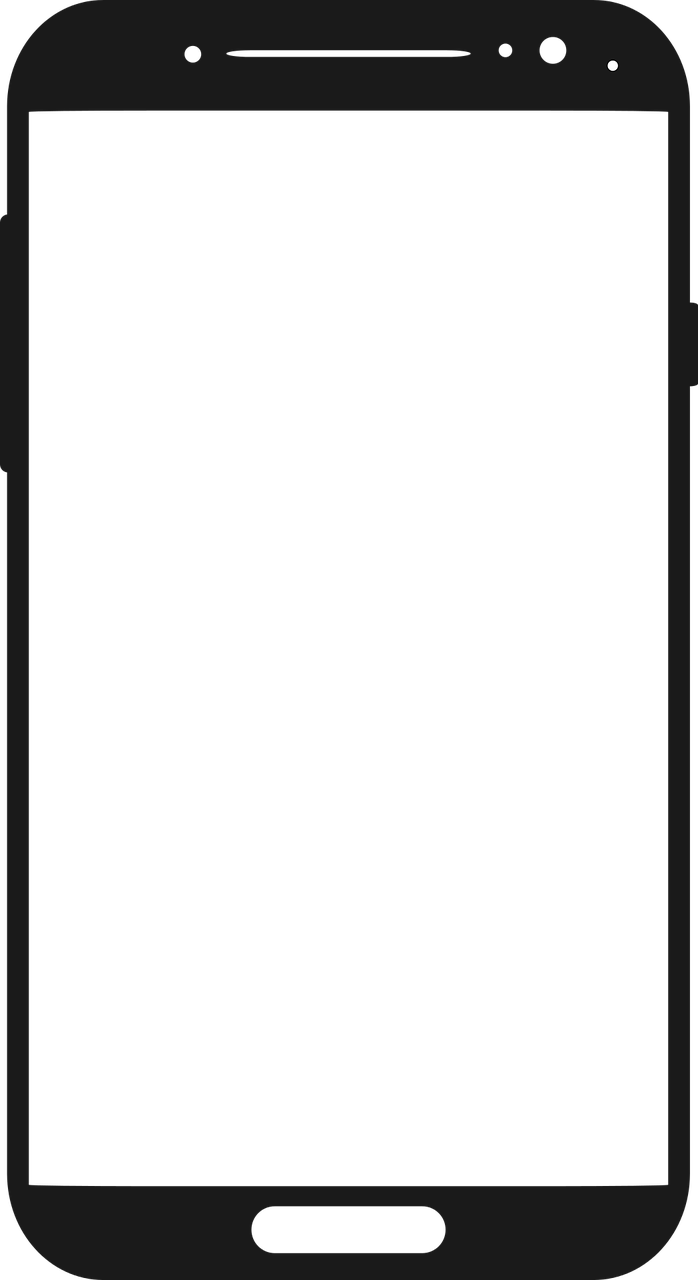 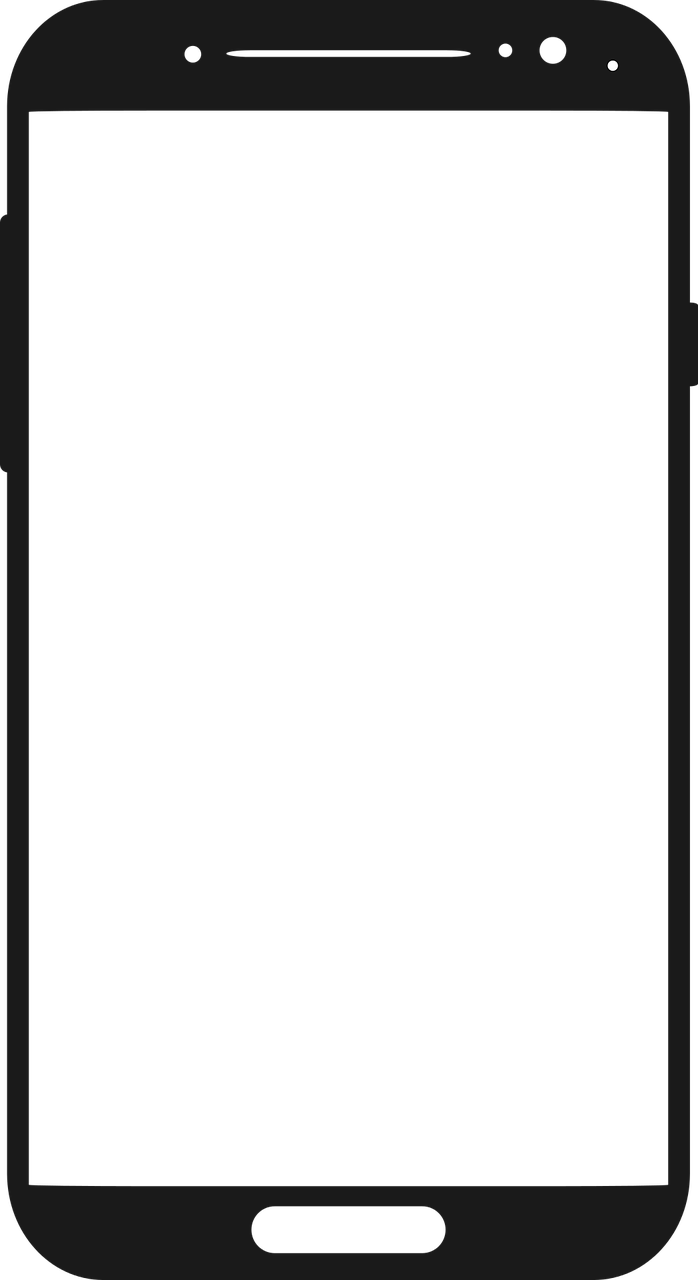 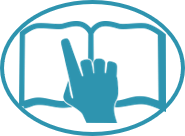 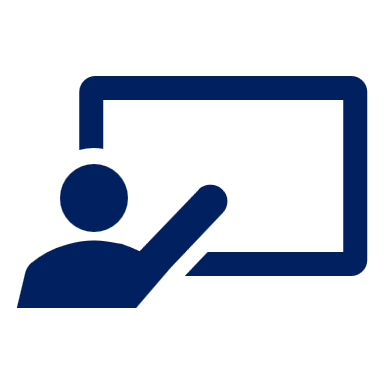 Was ist richtig? Schreib A oder B.
lesen
1
2
Ich arbeite heute mit Jana.
Ich spiele heute ein Spiel.
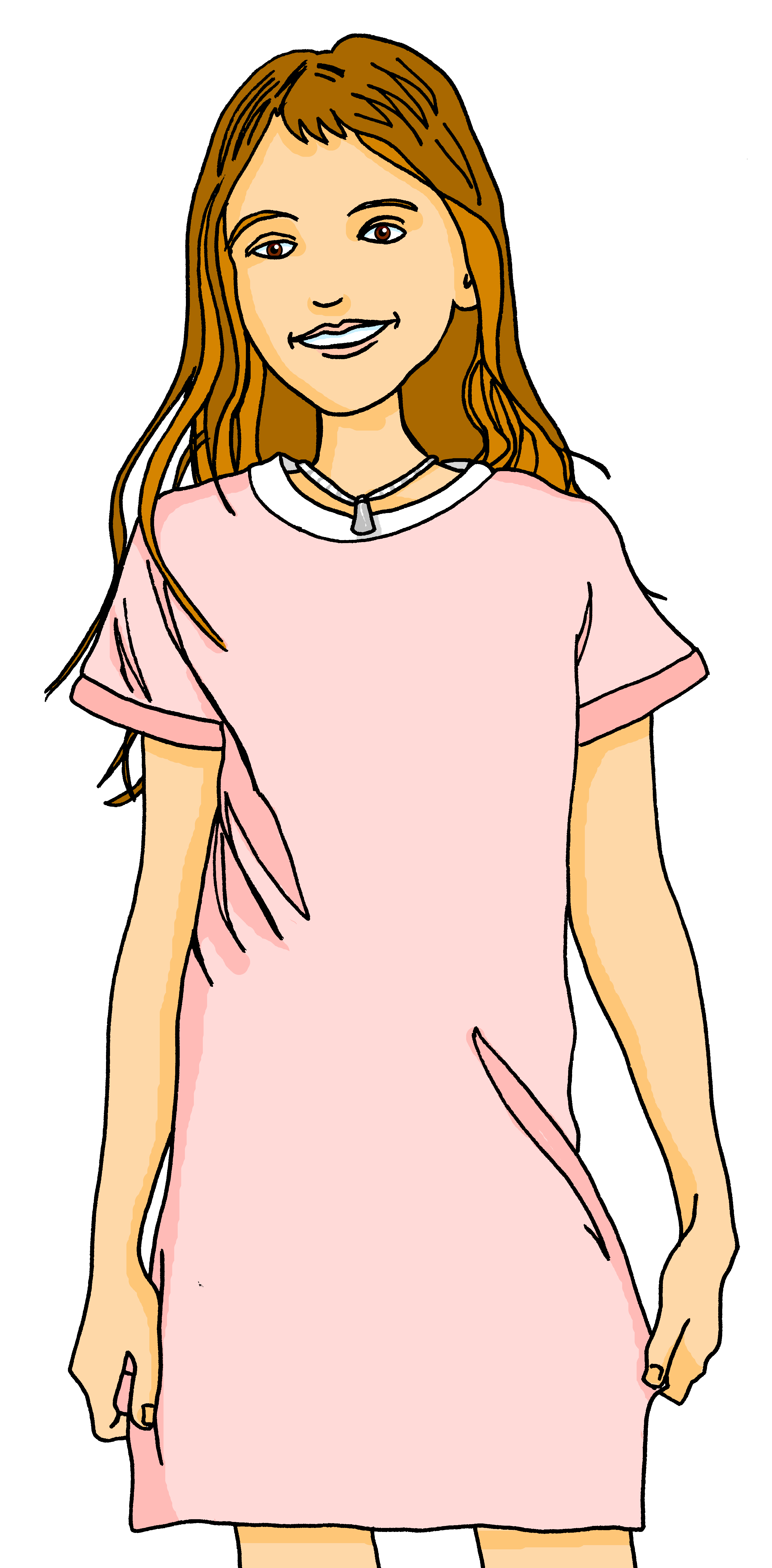 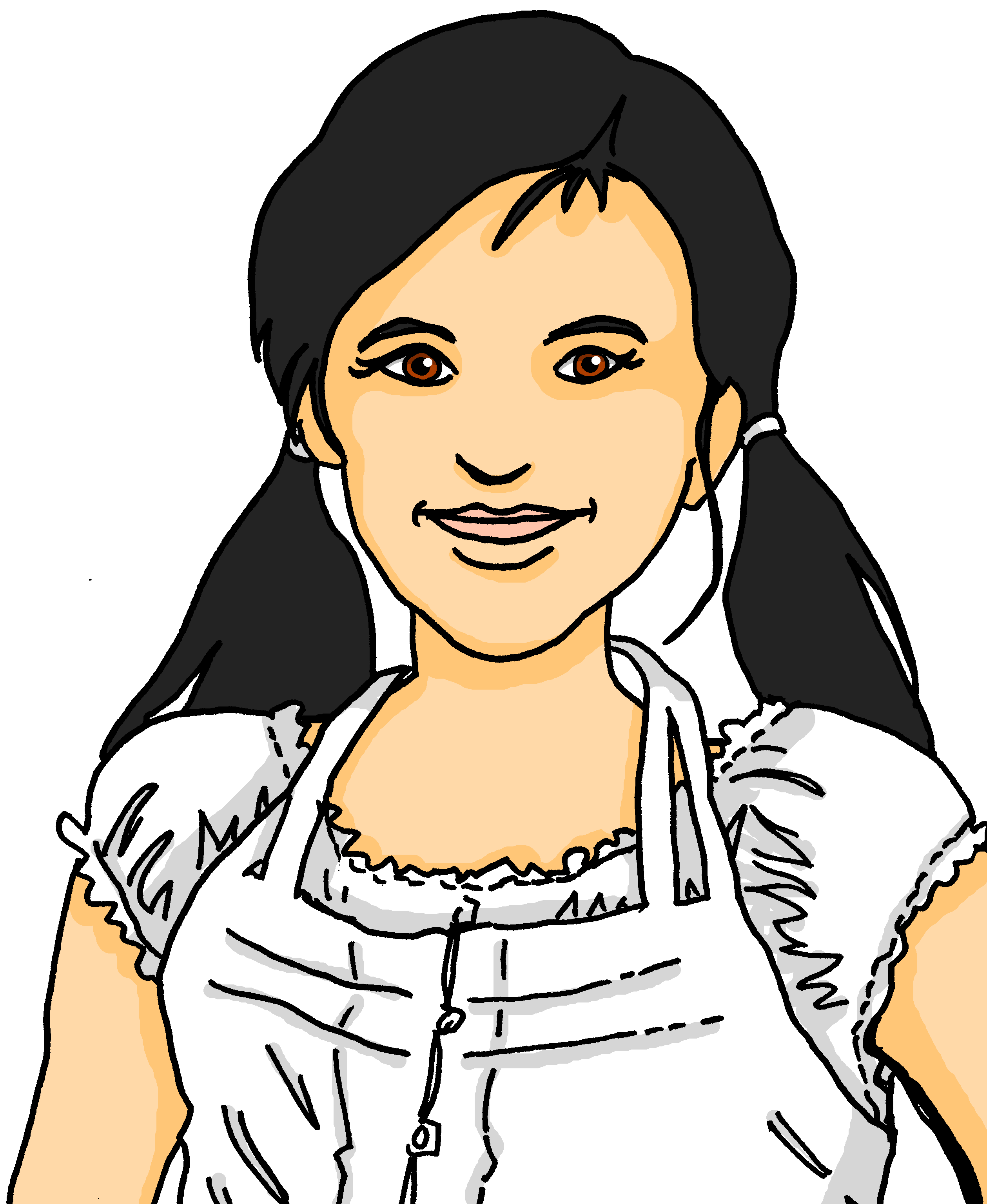 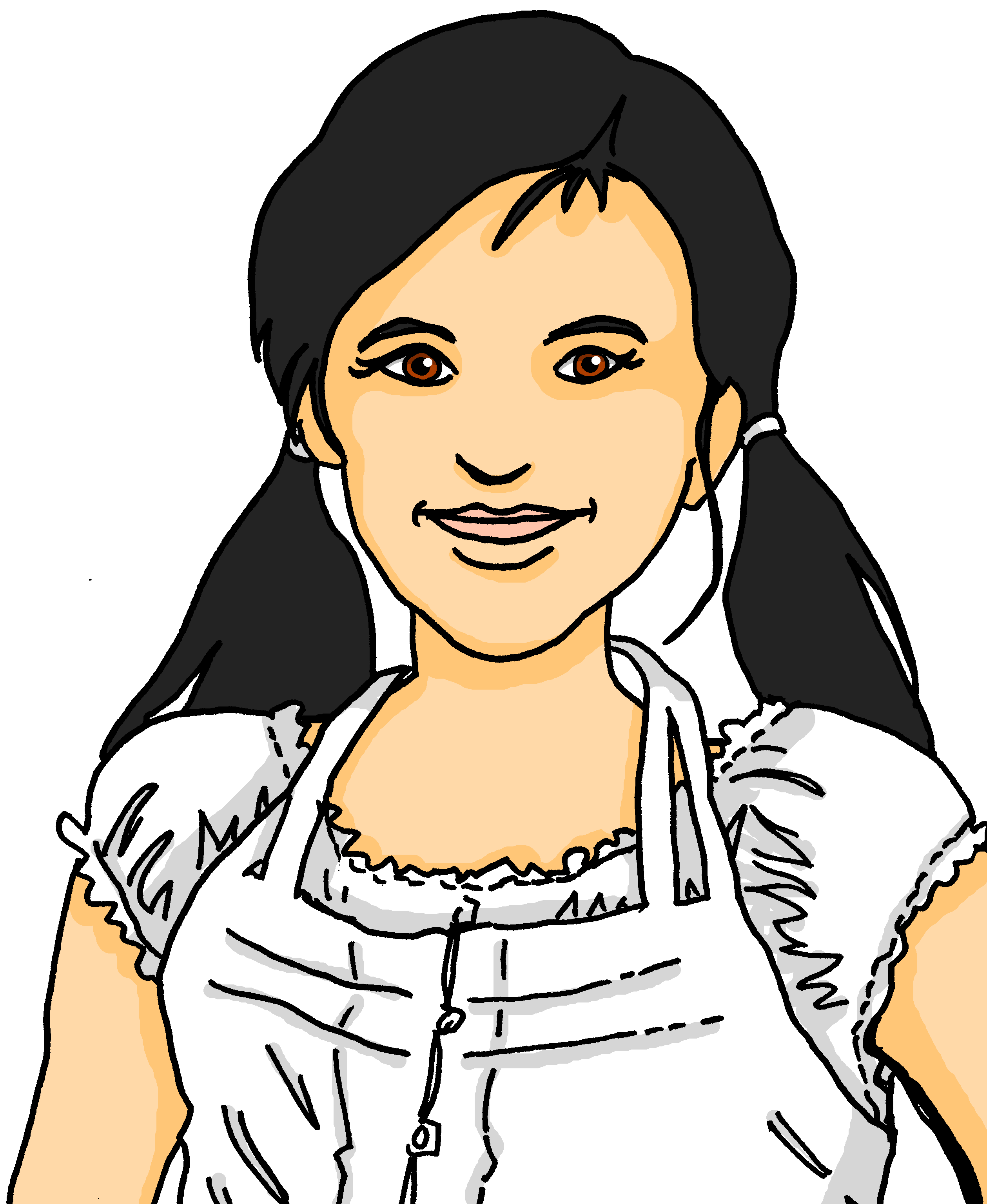 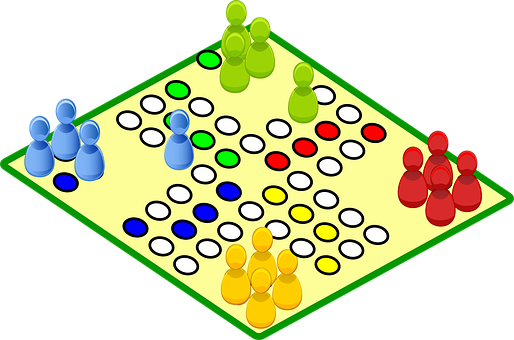 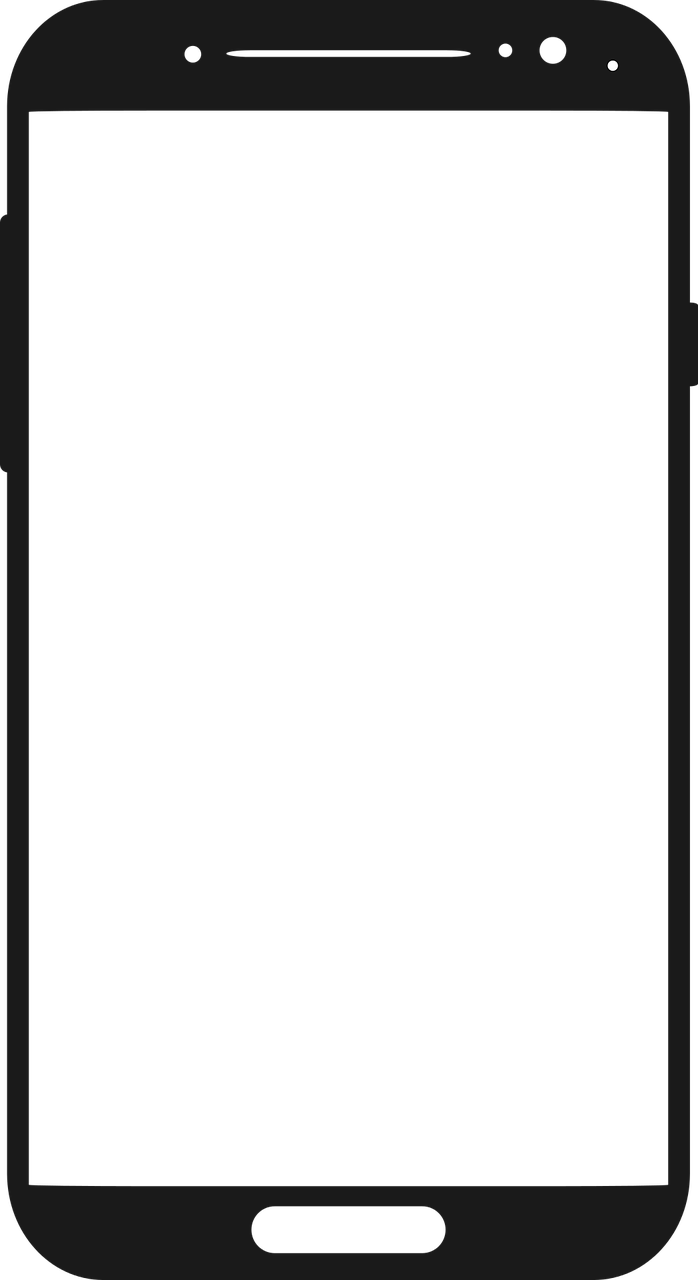 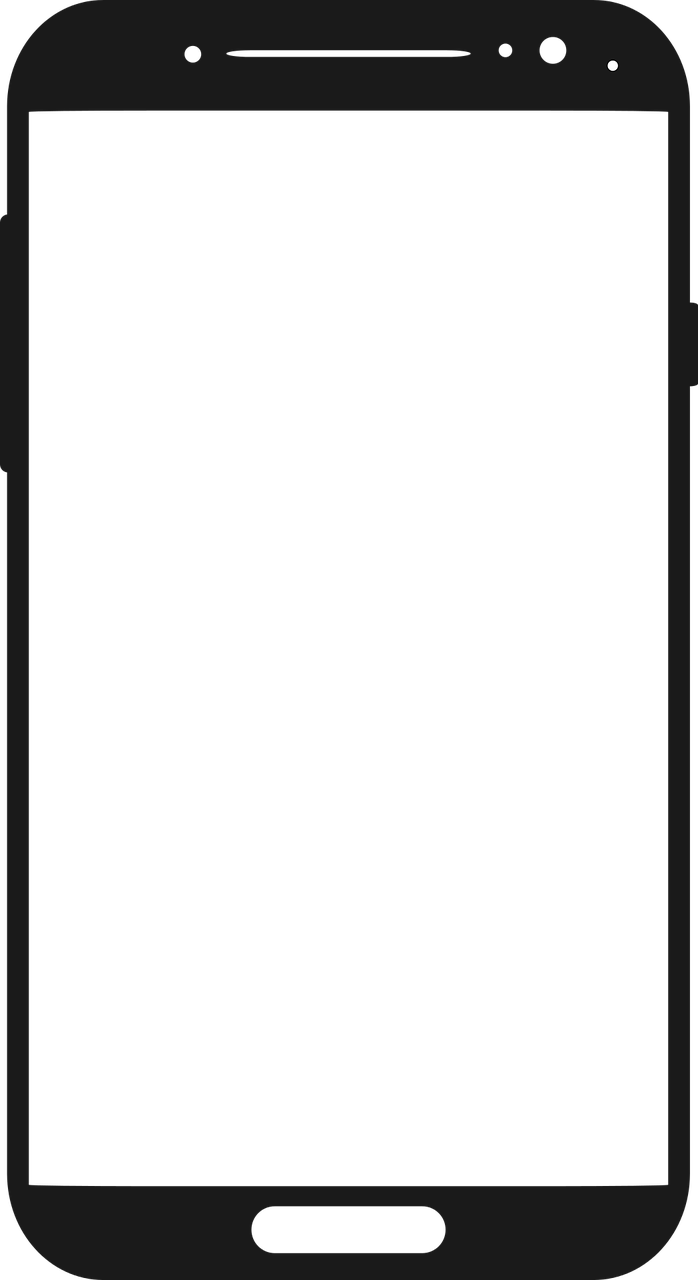 A: I work with Jana.
A: I play a game.
B: I am working with Jana.
B: I am playing a game.
3
4
Er benutzt mittwochs den Computer.
Brauchst du freitags das Fahrrad?
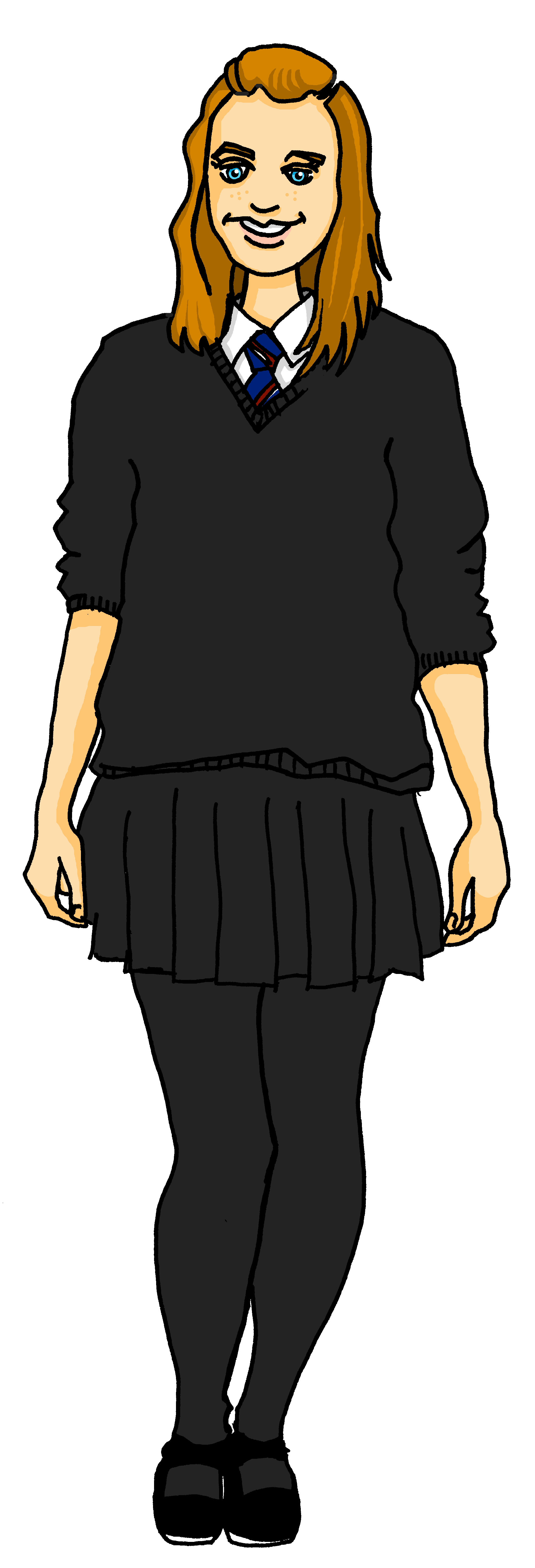 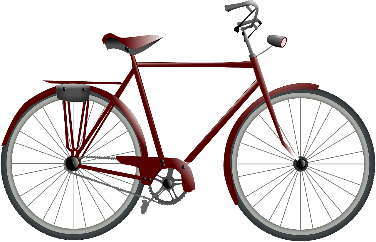 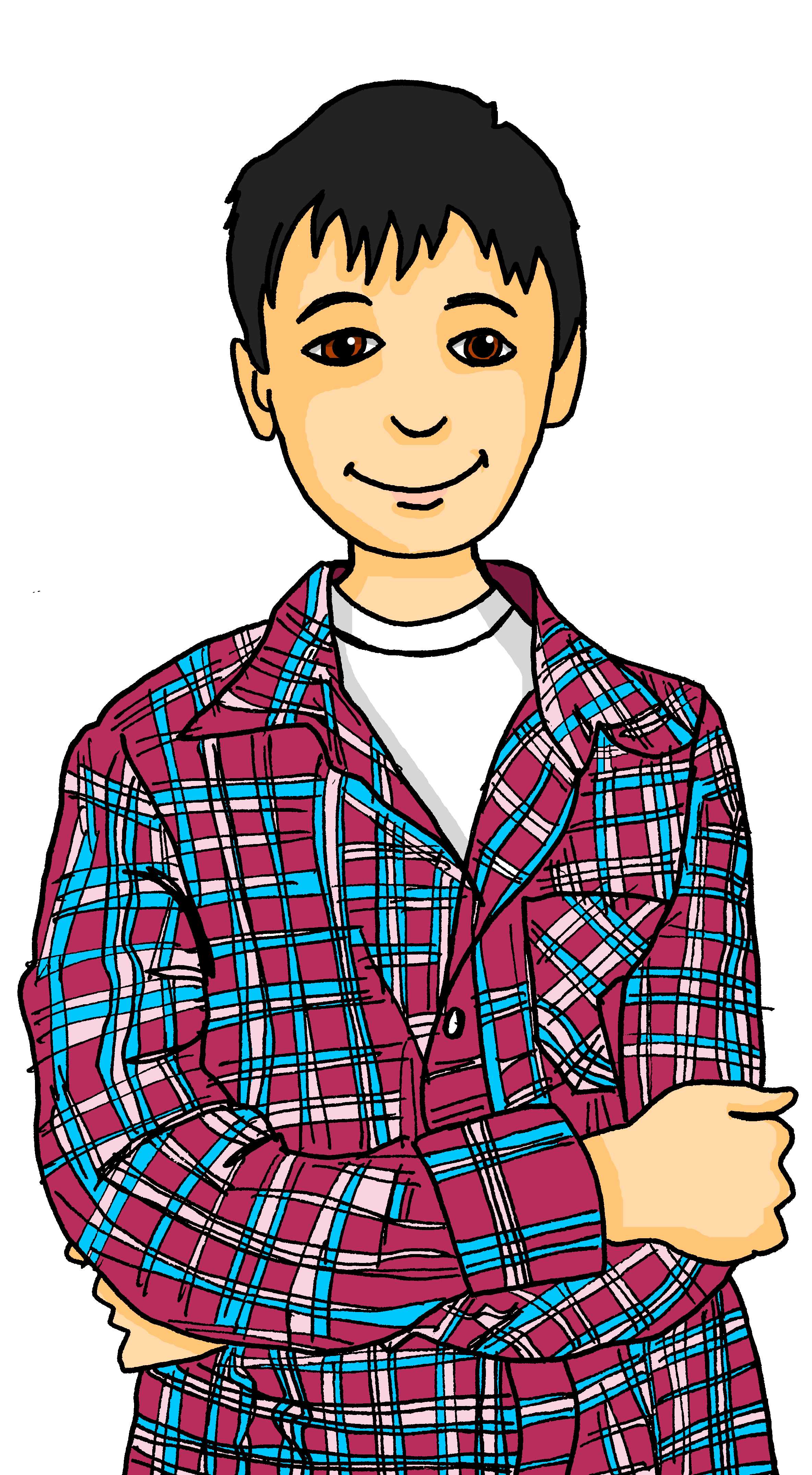 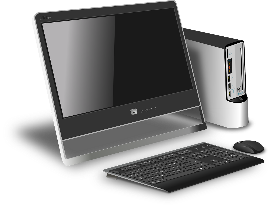 A: He uses the computer.
A: Do you need the bike?
B: He is using the computer.
B: Are you needing the bike?
[Speaker Notes: Timing: 8 minutes (2 slides)

Aim: to practise recognising time adverbs to help determine whether to use the simple present or the present continuous when translating into English. 

Procedure:
Explain that Ronja is telling Olivia what she and her friends do at school. Olivia translates the sentences into English, but she needs some help deciding between the two English translations. Pupils must help decide which translation is correct by using the time adverbs. 
Pupils write down 1-8 and either A or B to choose the translation they think is correct. They should also note down the time adverb that helped them to decide on their answer. 
Click for answer to number 1, then click again for the time adverb to be circled in the German. It’s important that pupils can identify the adverb so they can justify their answer. 
Repeat for items 2-8. 

Additional Activities:
Pupils could translate the German sentences in full ( i.e. by translating the time adverb too)
Pupils could write their own contrasting sentences with 2 different time adverbs and the same verb, with the translations in English. E.g. Du arbeitest heute mit Alex/ Du arbeitest dienstags mit Isla. They can now form sentences in the 1st, 2nd or 3rd person singular and can write statements or questions.]
Ronja is telling Olivia what she and her friends do at school.
Can you help Olivia to translate the German sentences correctly?
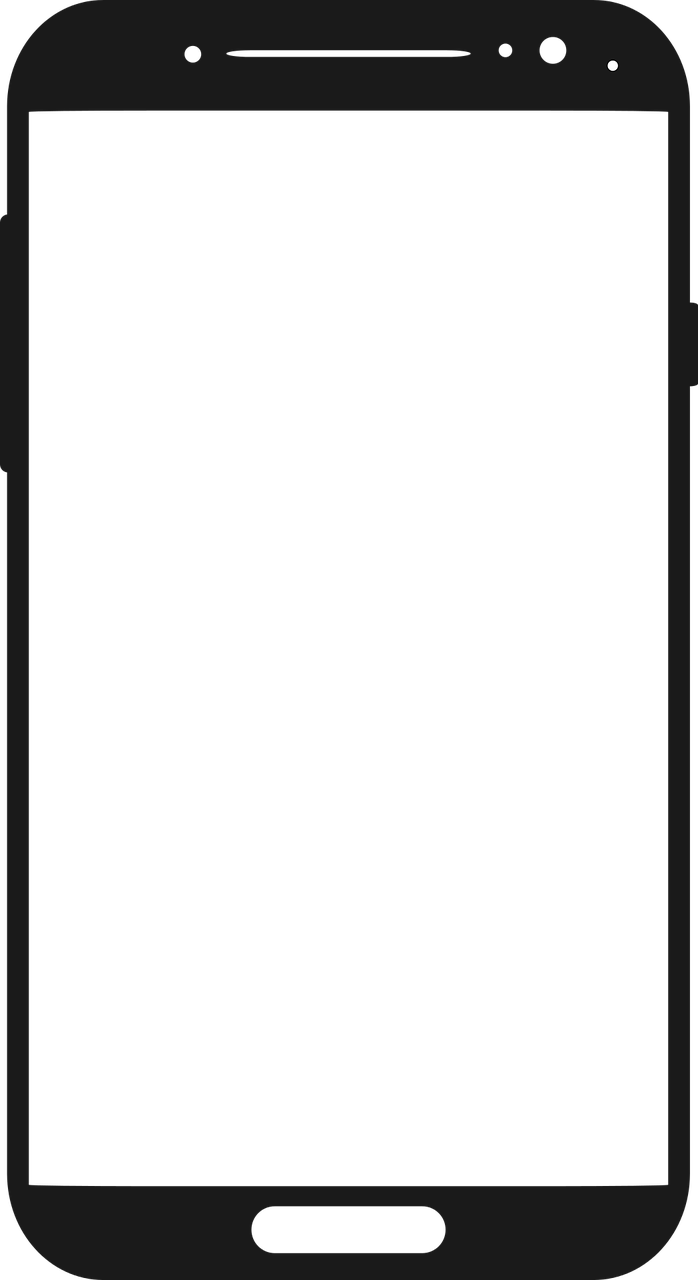 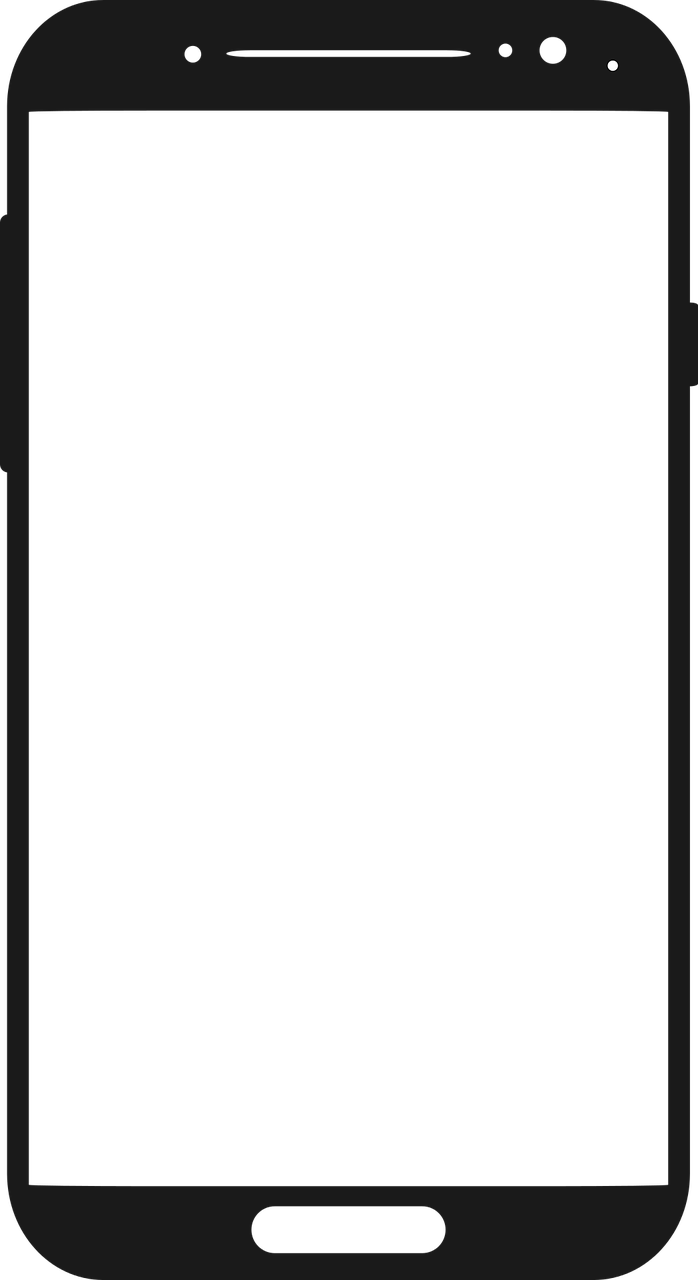 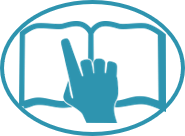 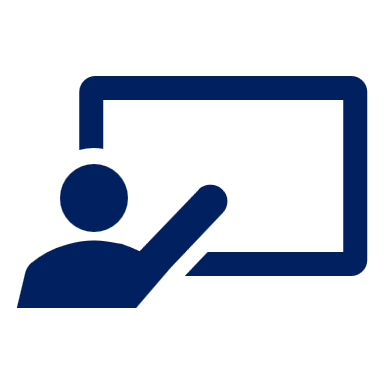 Was ist richtig? Schreib A oder B.
lesen
5
6
Xier bekommt heute das Papier.
Machst du dienstags Sport?
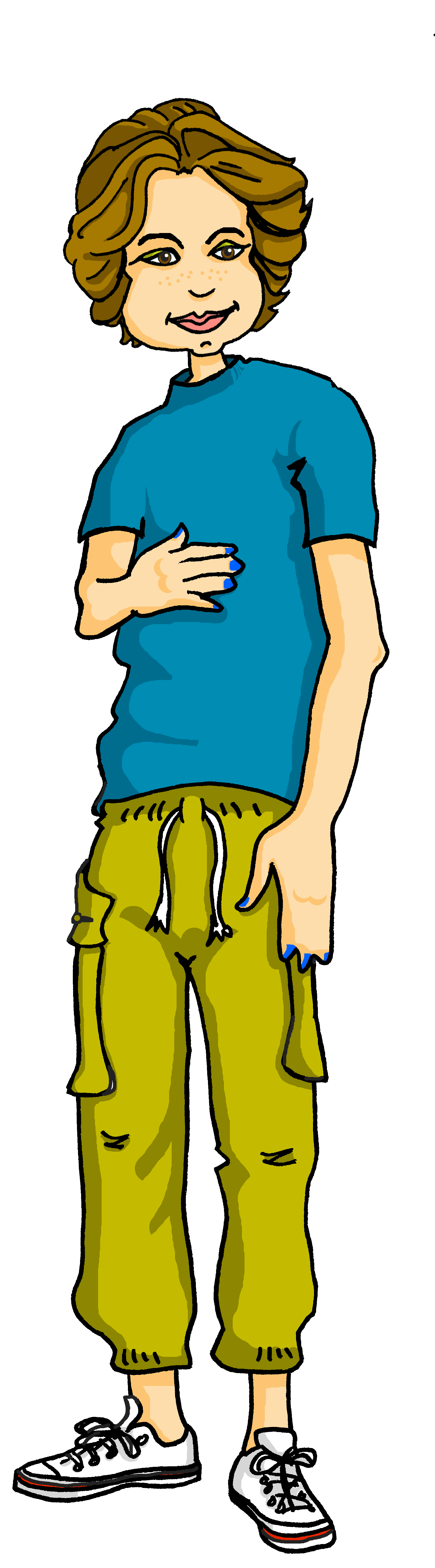 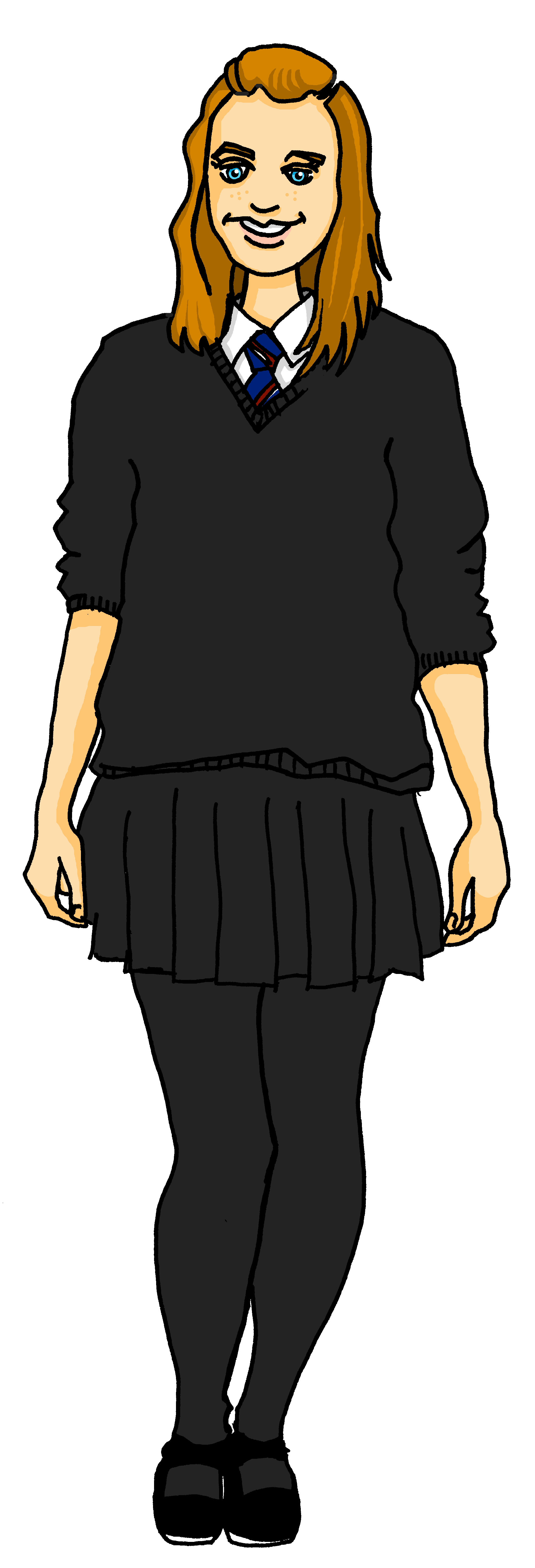 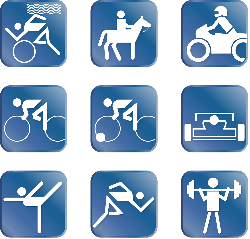 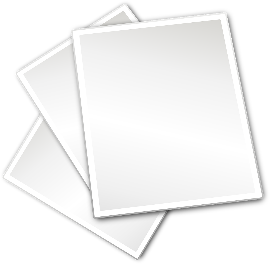 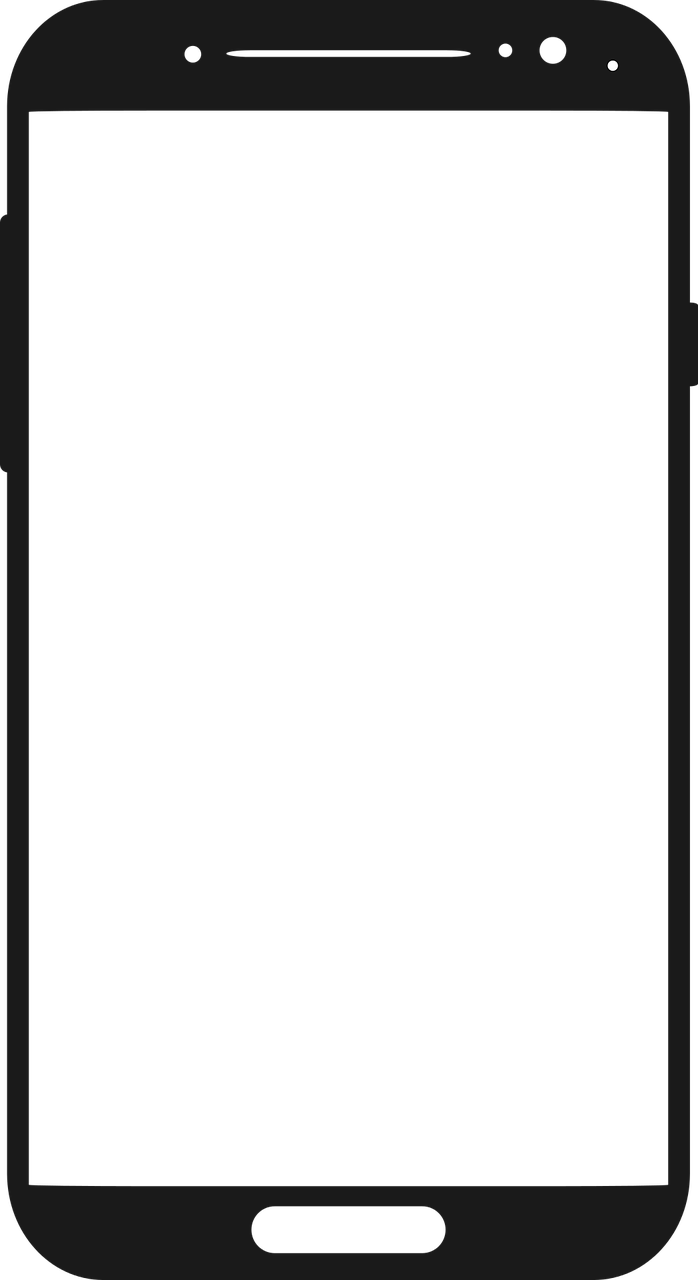 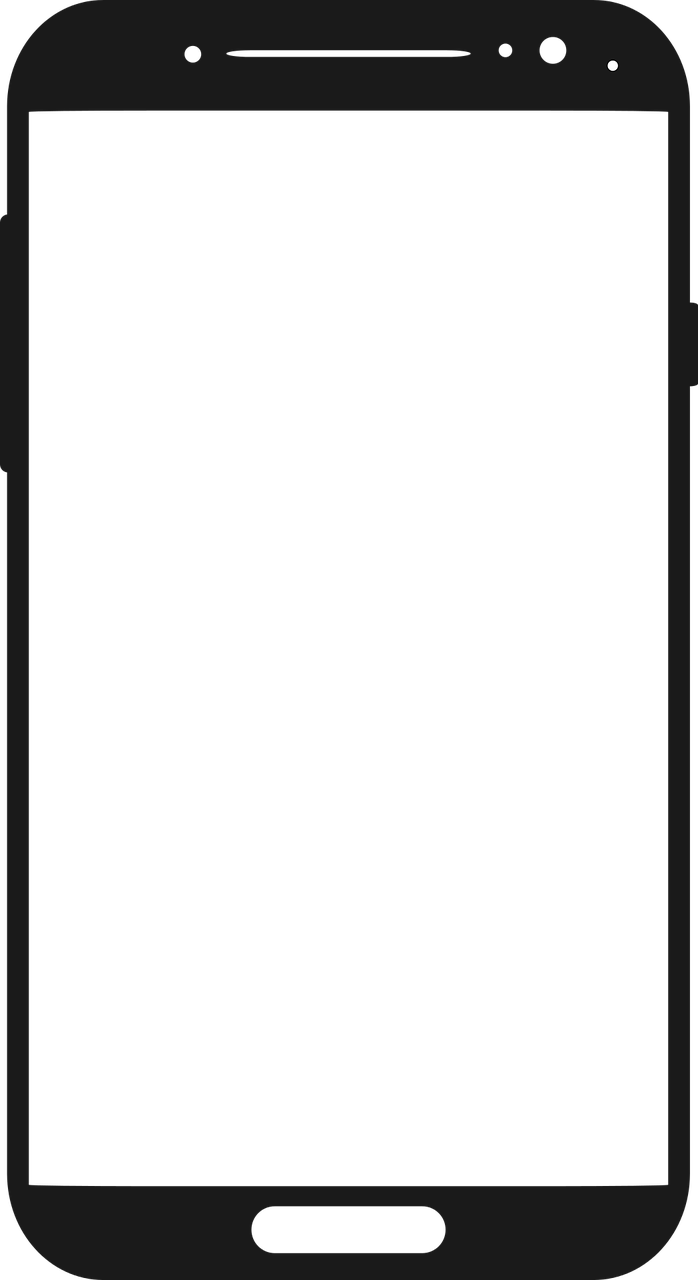 A: They receive the paper.
A: Do you do sport?
B: They are receiving the paper.
B: Are you doing sport?
7
8
We don’t say ‘she is having’ here, even though it is happening right now.
Ich schreibe heute eine Geschichte.
Sie hat heute eine Aufgabe.
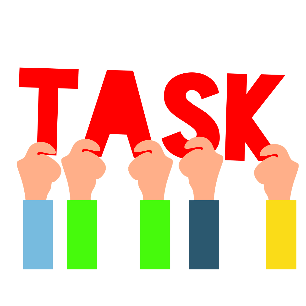 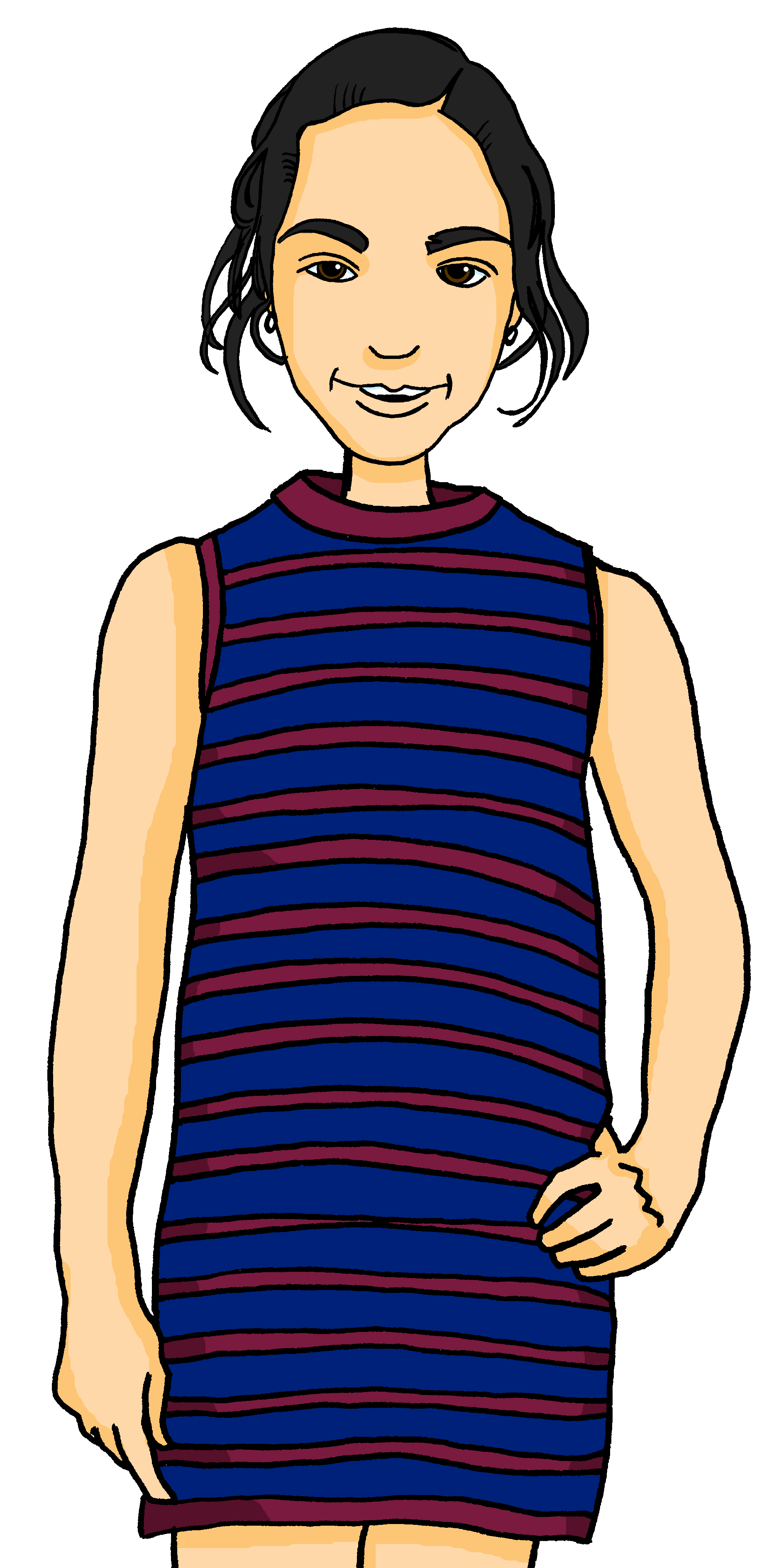 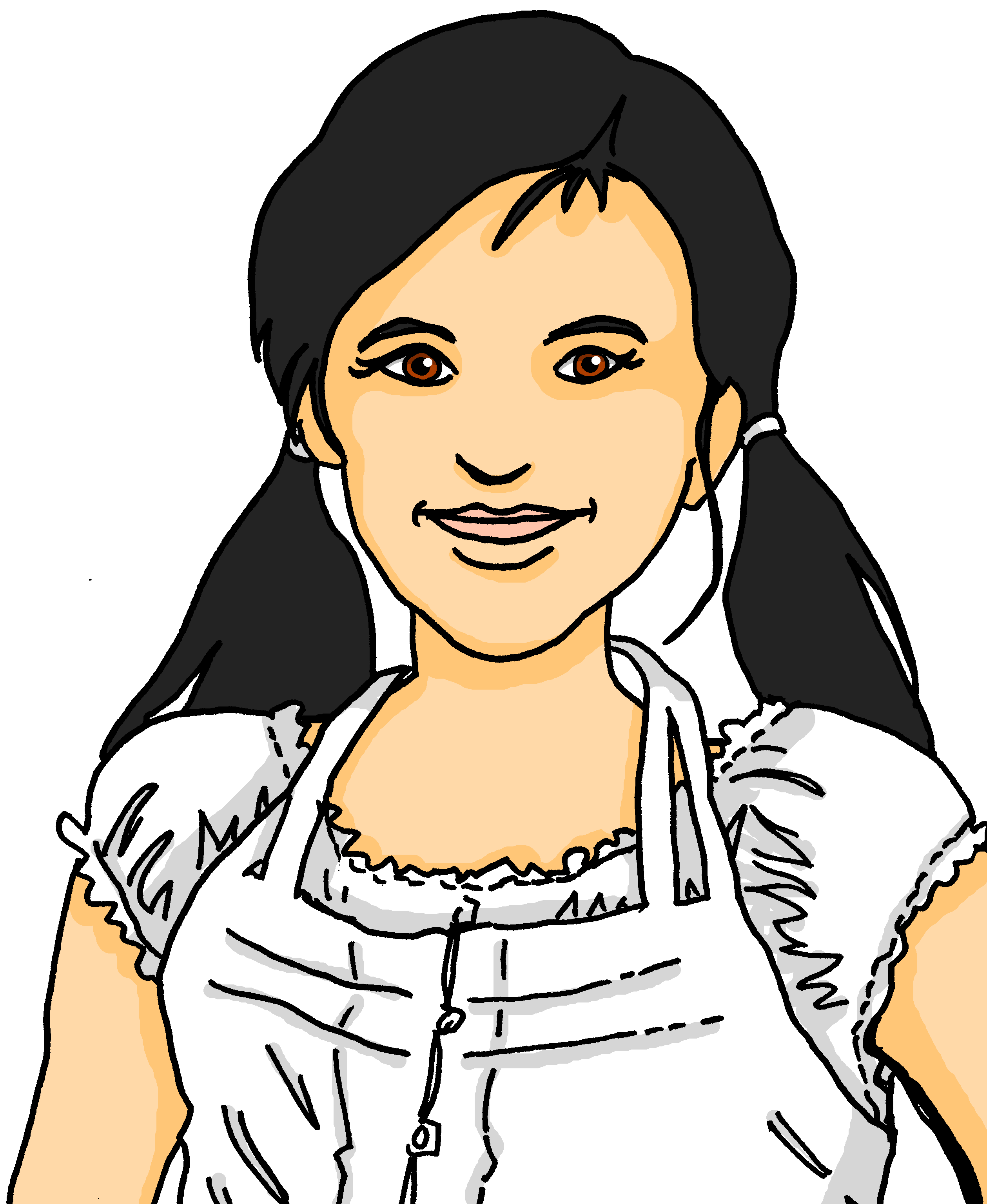 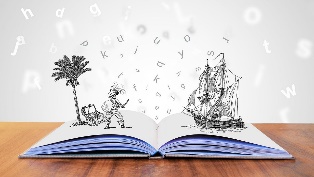 A: I write a story.
A: She has a task.
B: I am writing a story.
B: She is having a task.
[Speaker Notes: [2/2]]
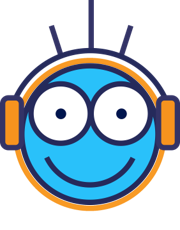 Olivia messages Ronja back. Is she talking about Ronja (du) or Lias (er)?
How would you translate each of her sentences?
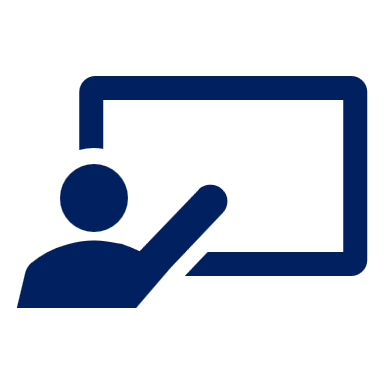 Hör zu. Wer ist das? Was ist das auf Englisch?
hören
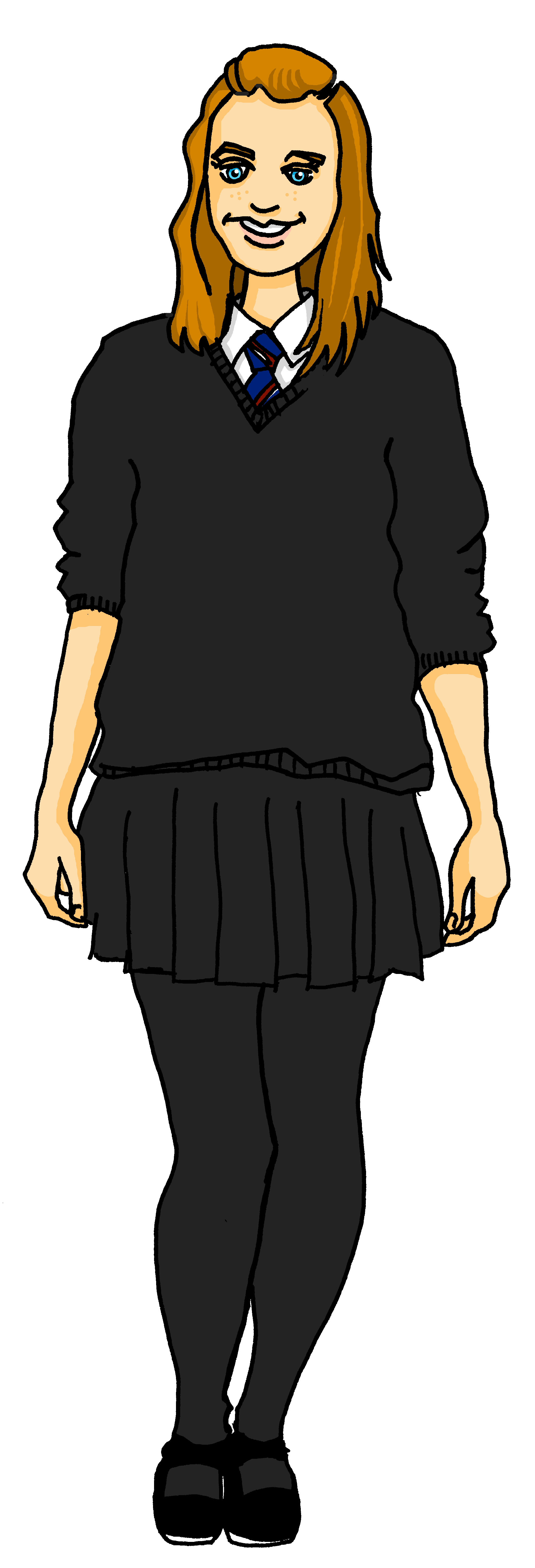 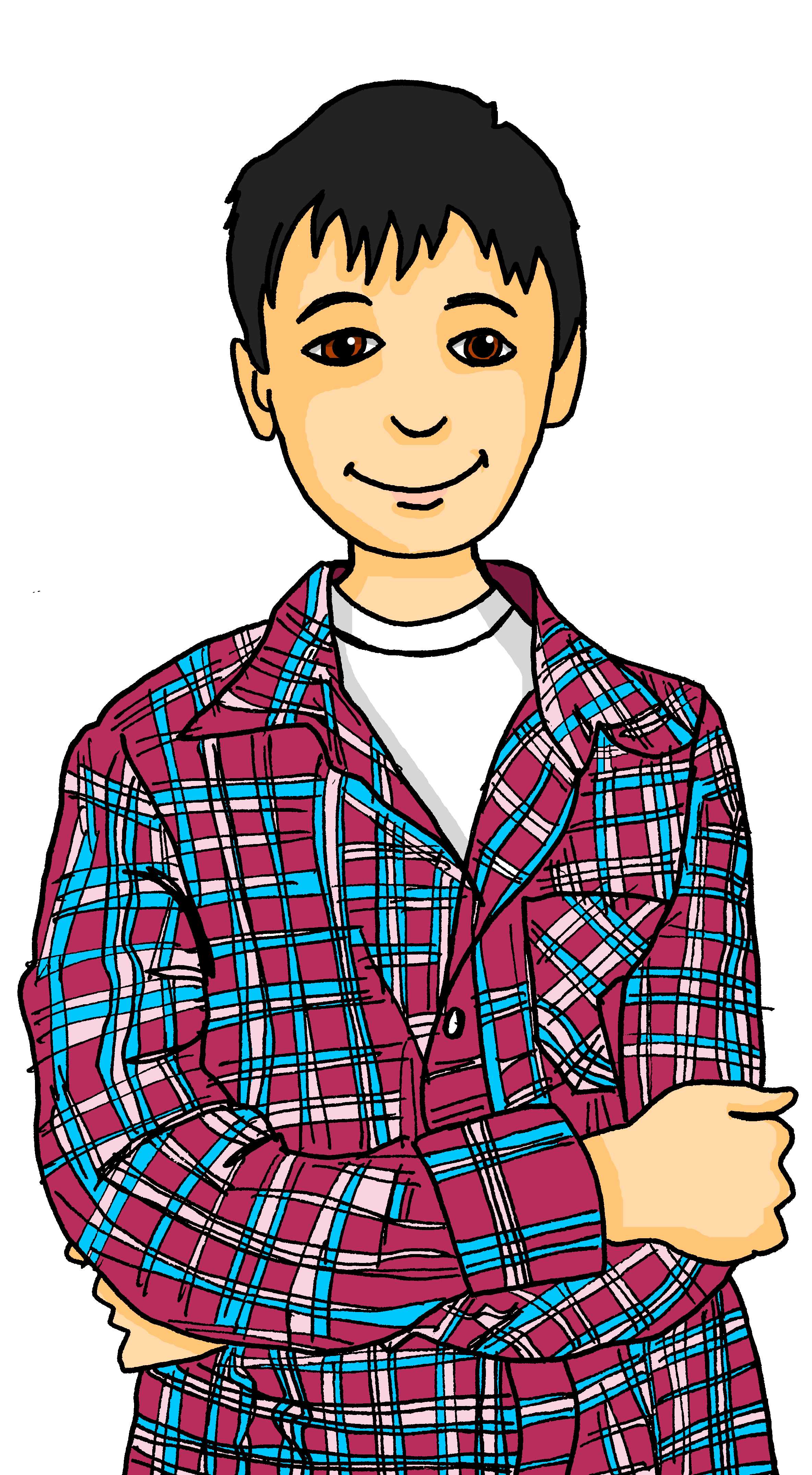 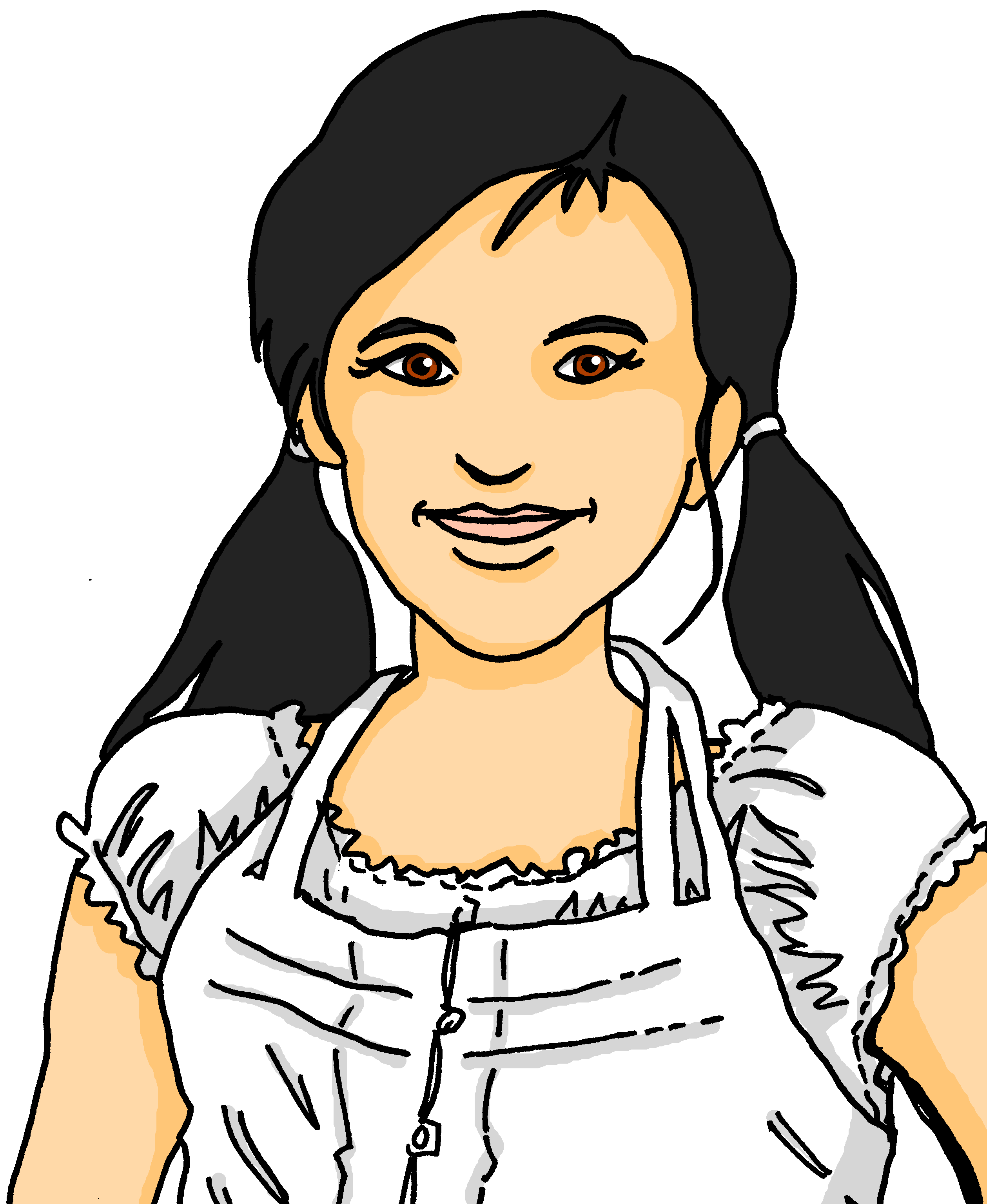 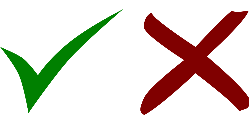 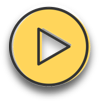 B
There is no ‘s’ in the du form of benutzen, so this could be du or er.
We wouldn’t say ‘He is having’ here, even if it is happening right now.
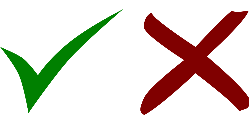 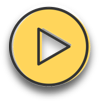 1
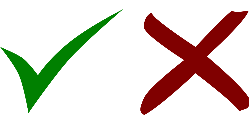 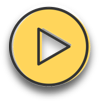 2
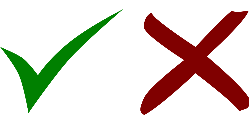 3
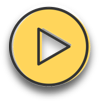 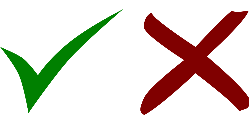 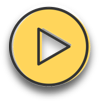 4
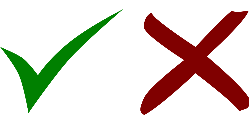 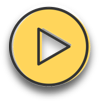 5
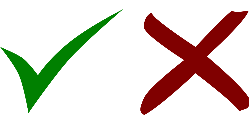 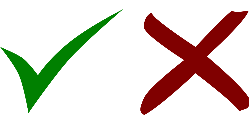 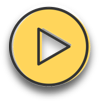 6
[Speaker Notes: Timing: 5 minutes

Aim: to practise aural comprehension of 2nd and 3rd person weak verbs, time adverbs and activities in the simple present and present continuous. 
Procedure:
1. Explain the scenario: pupils must listen to the verb to identify who Olivia is talking about. 
2. Play the blue audio button for example (B). On first listening, pupils identify whether the sentence is in the ‘du’ form or the ‘er’ form. 
3. Play the audio again. This time pupils focus on the time adverb they hear and write the English verb, deciding whether simple present or present continuous. Optional extra would be to translate the full sentence. Click for answers to appear.
4. Repeat for items 1-6, listening twice (or more) for the two different parts of the activity. 
5. Use the call-outs to explain why numbers 5 and 6 are a little different. 
6. Optional- click again for the 2nd set of audio buttons. Click on the yellow buttons to hear the full sentence versions. 

Transcript   
B:   [Du] machst heute eine Karte. 
[Du] spielst montags mit Mariem. 
[Er] arbeitet heute mit Gabriel. 
[Er] schreibt donnerstags einen Brief.
[Du] brauchst freitags Hilfe.
[Er] hat heute ein Fahrrad.
[Du/Er] benutzt mittwochs den Computer.]
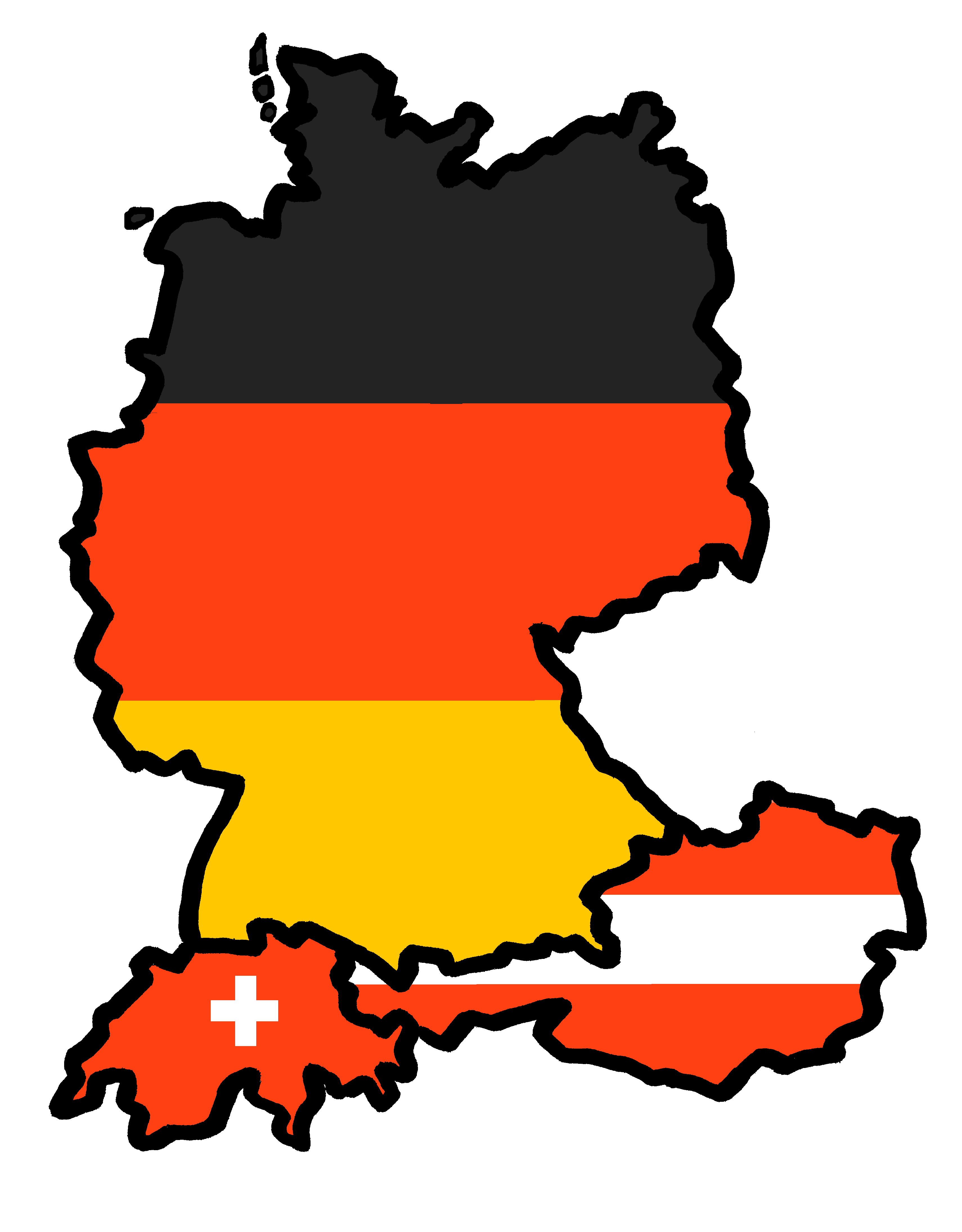 Tschüss!
gelb